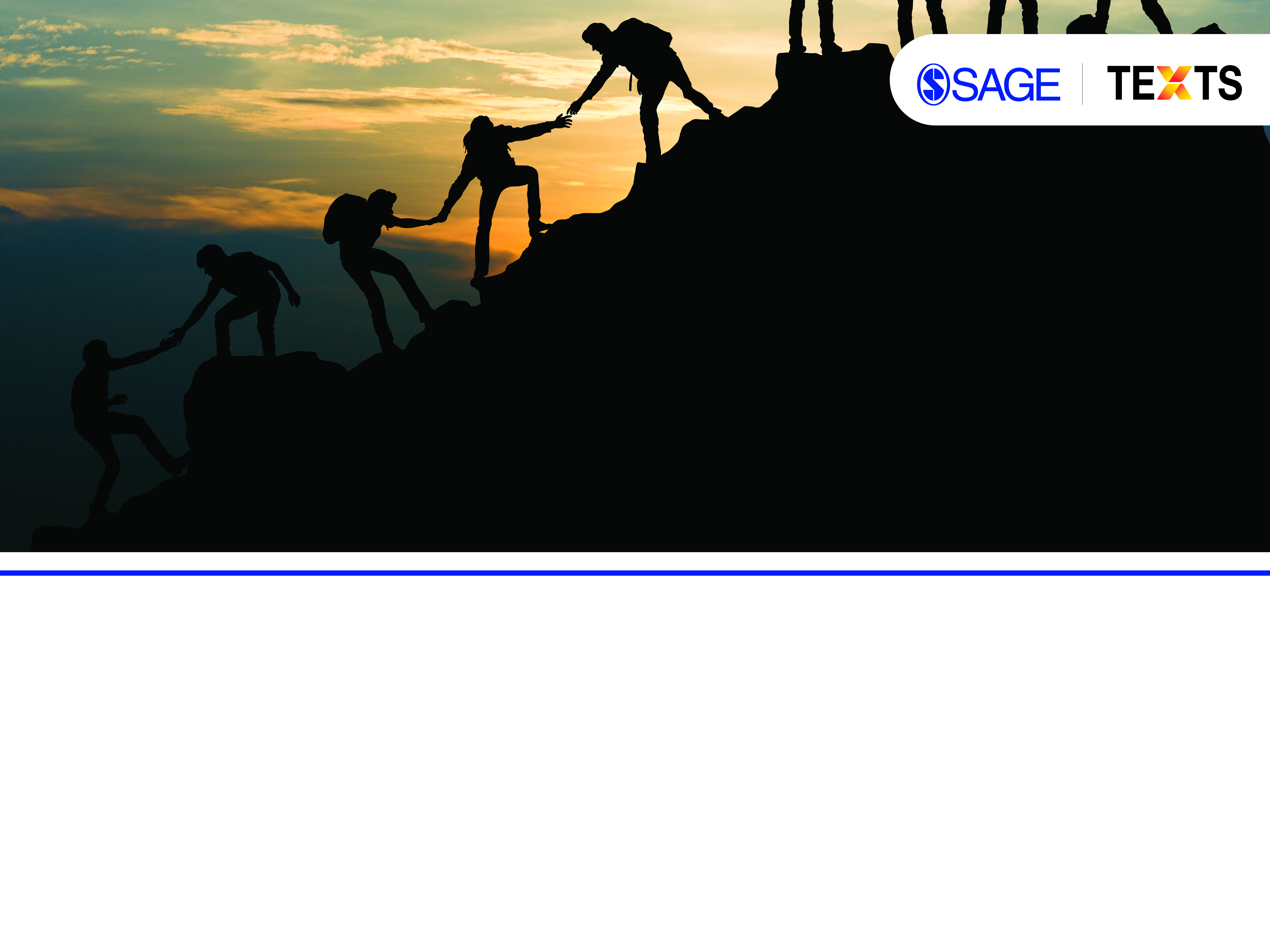 Principles of Management, 2ePracticing Ethics, Responsibility, Sustainability 
Oliver Laasch

Chapter 1: Management in Context
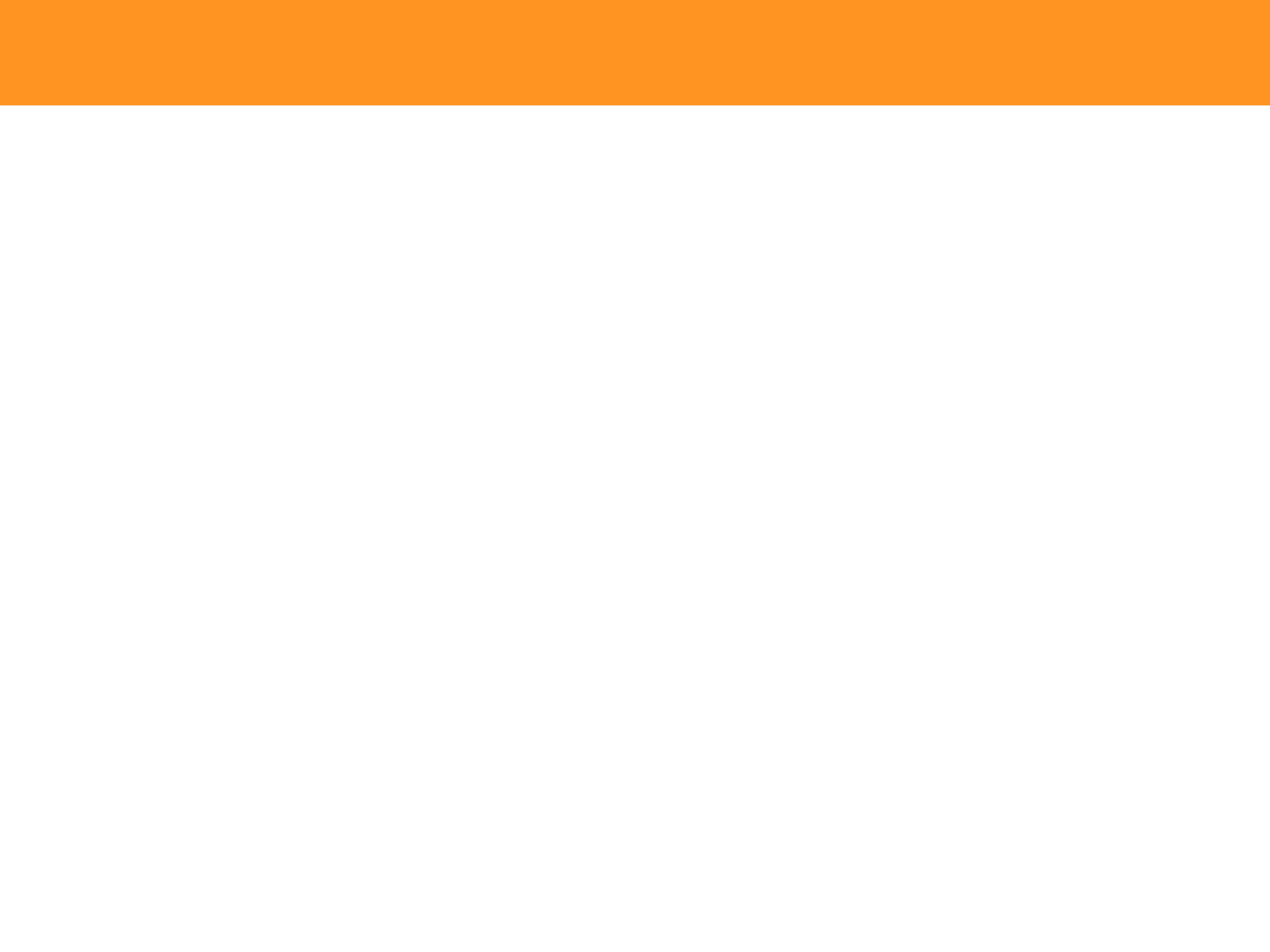 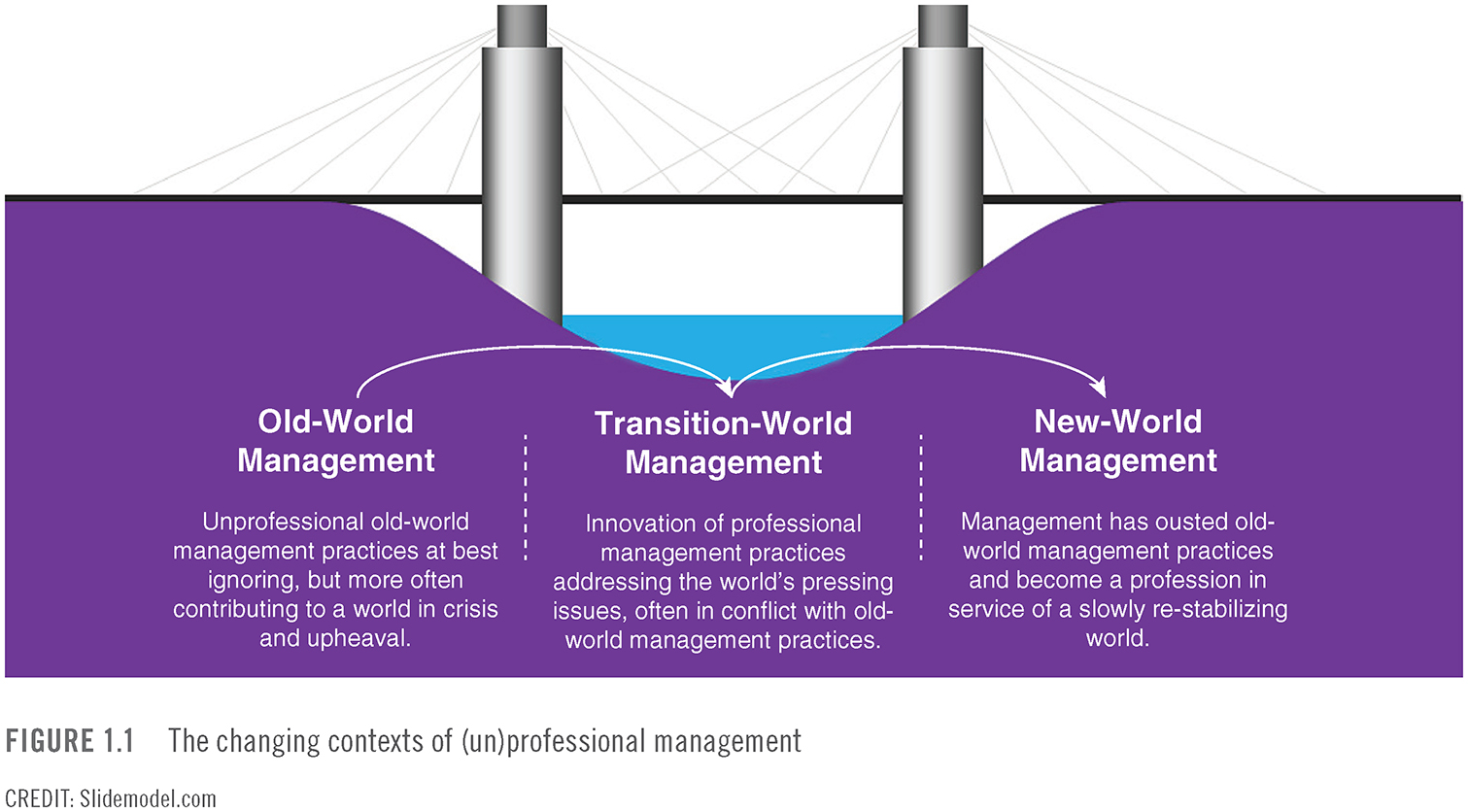 Oliver Laasch
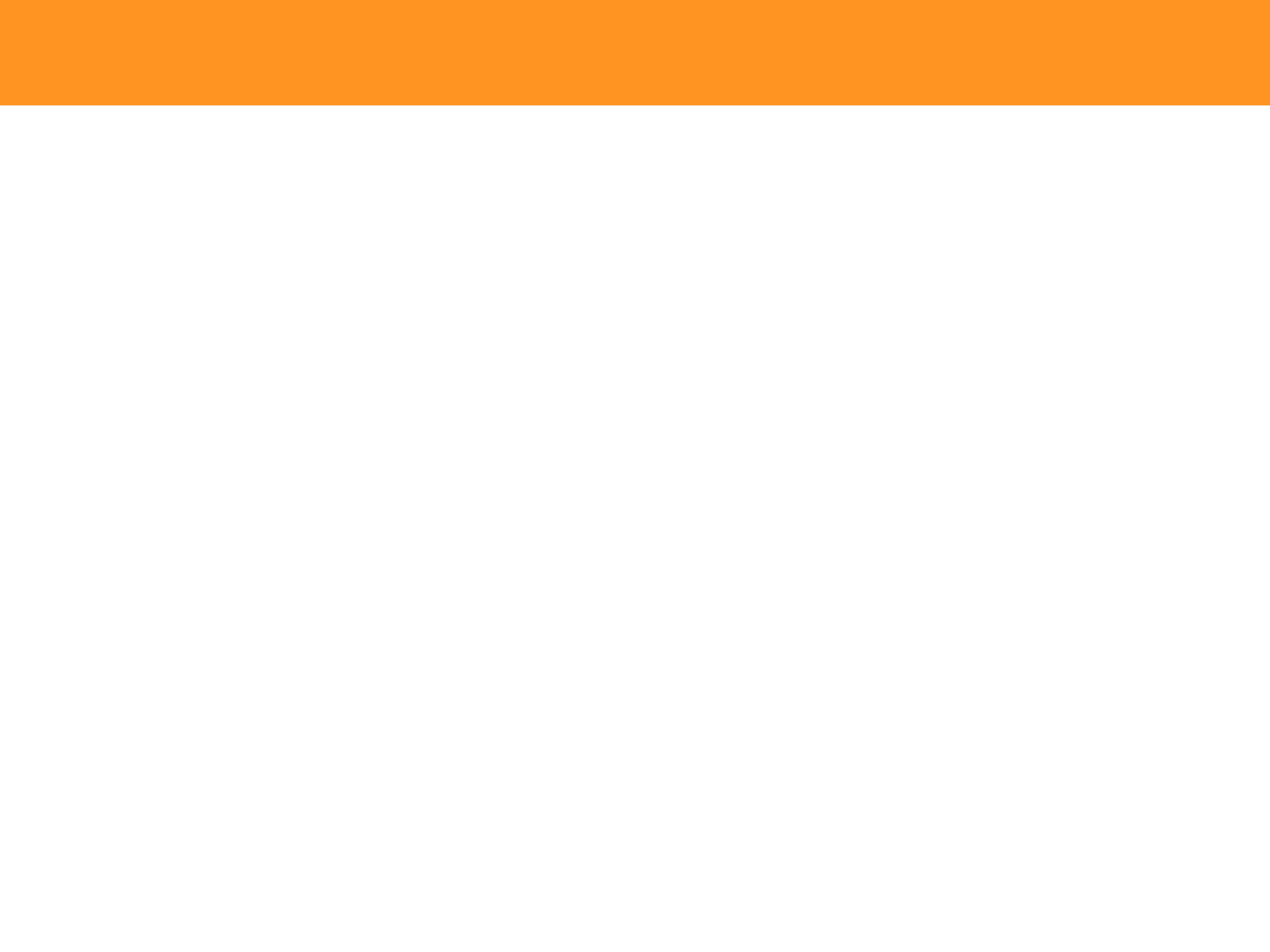 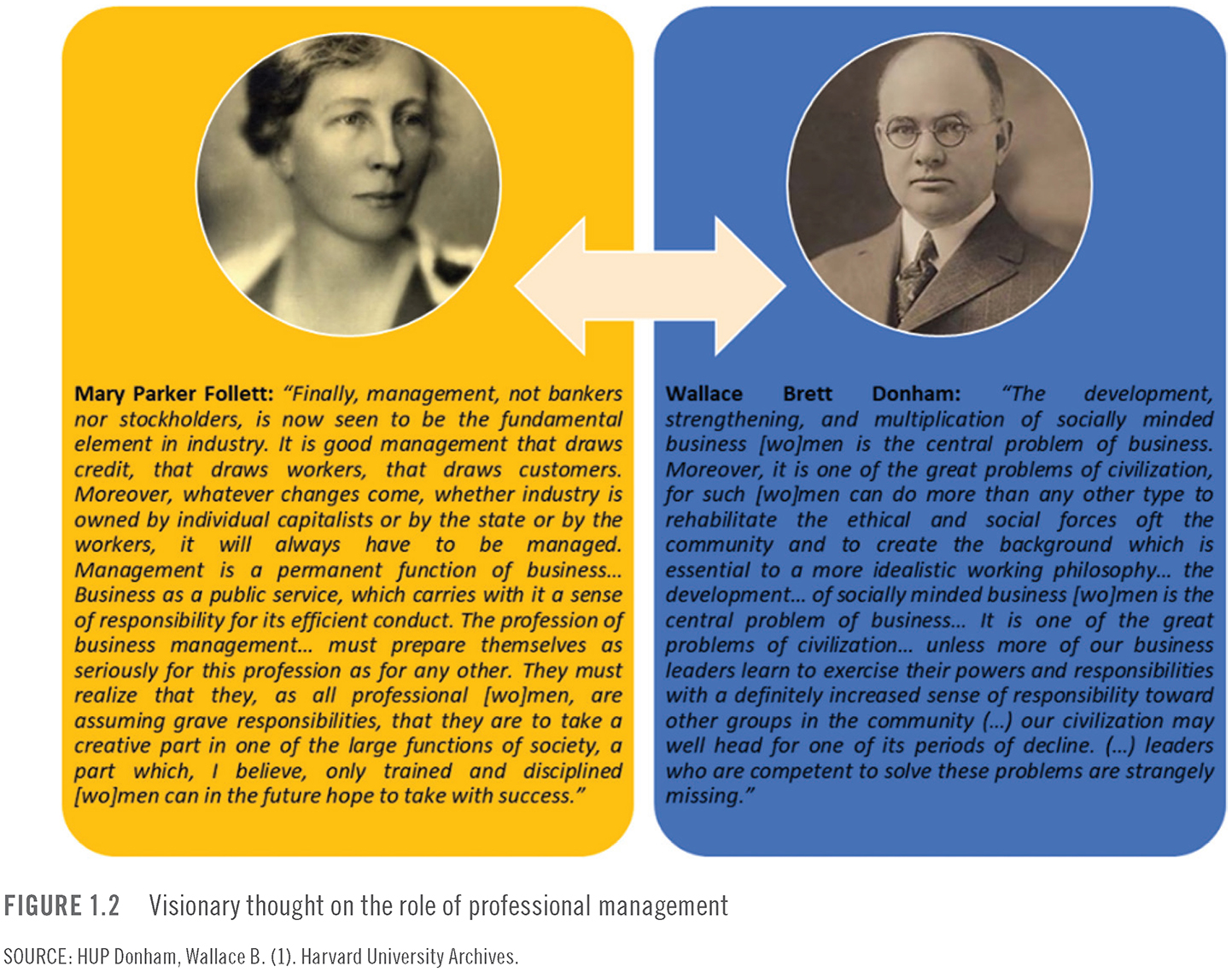 Oliver Laasch
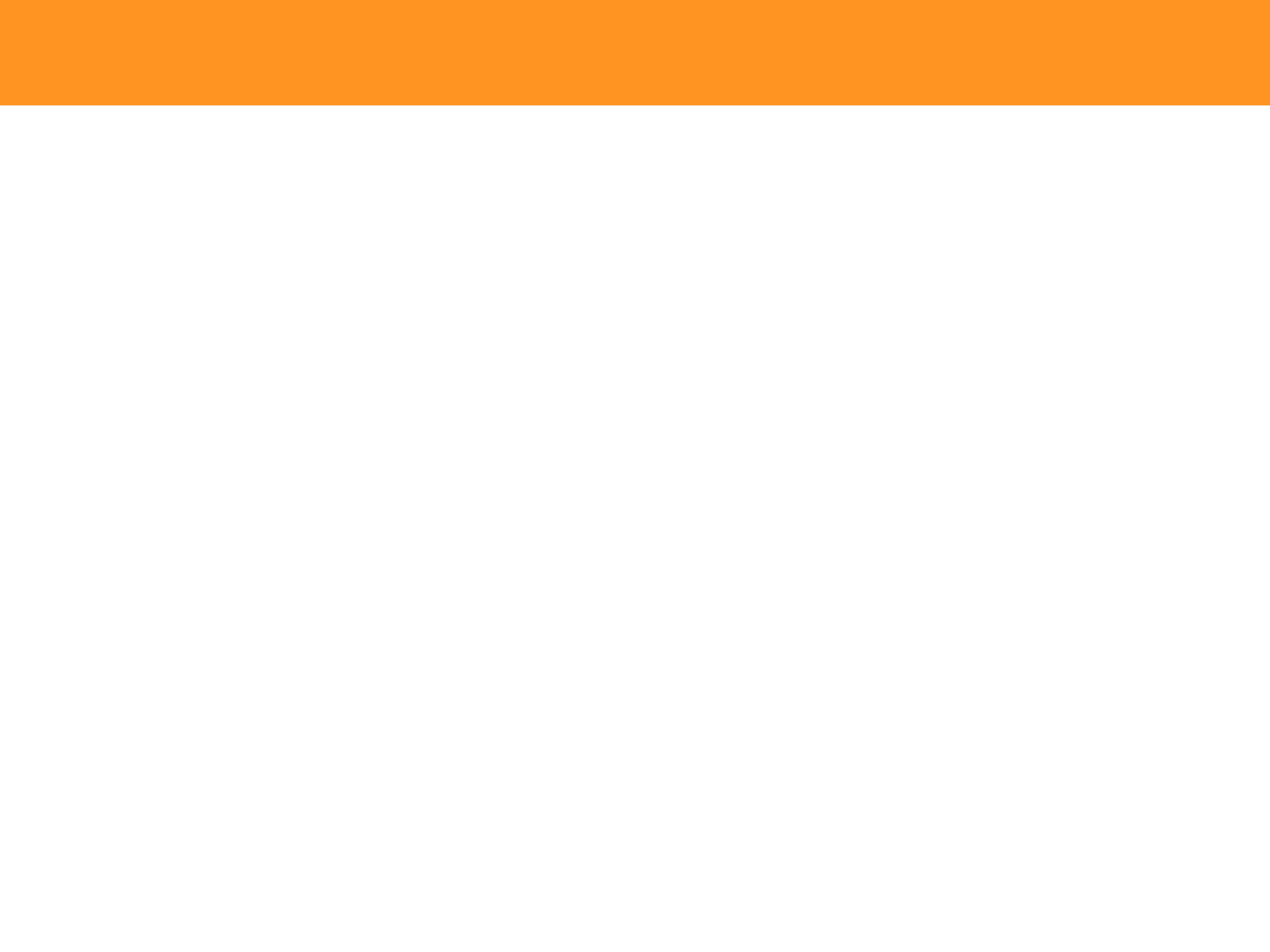 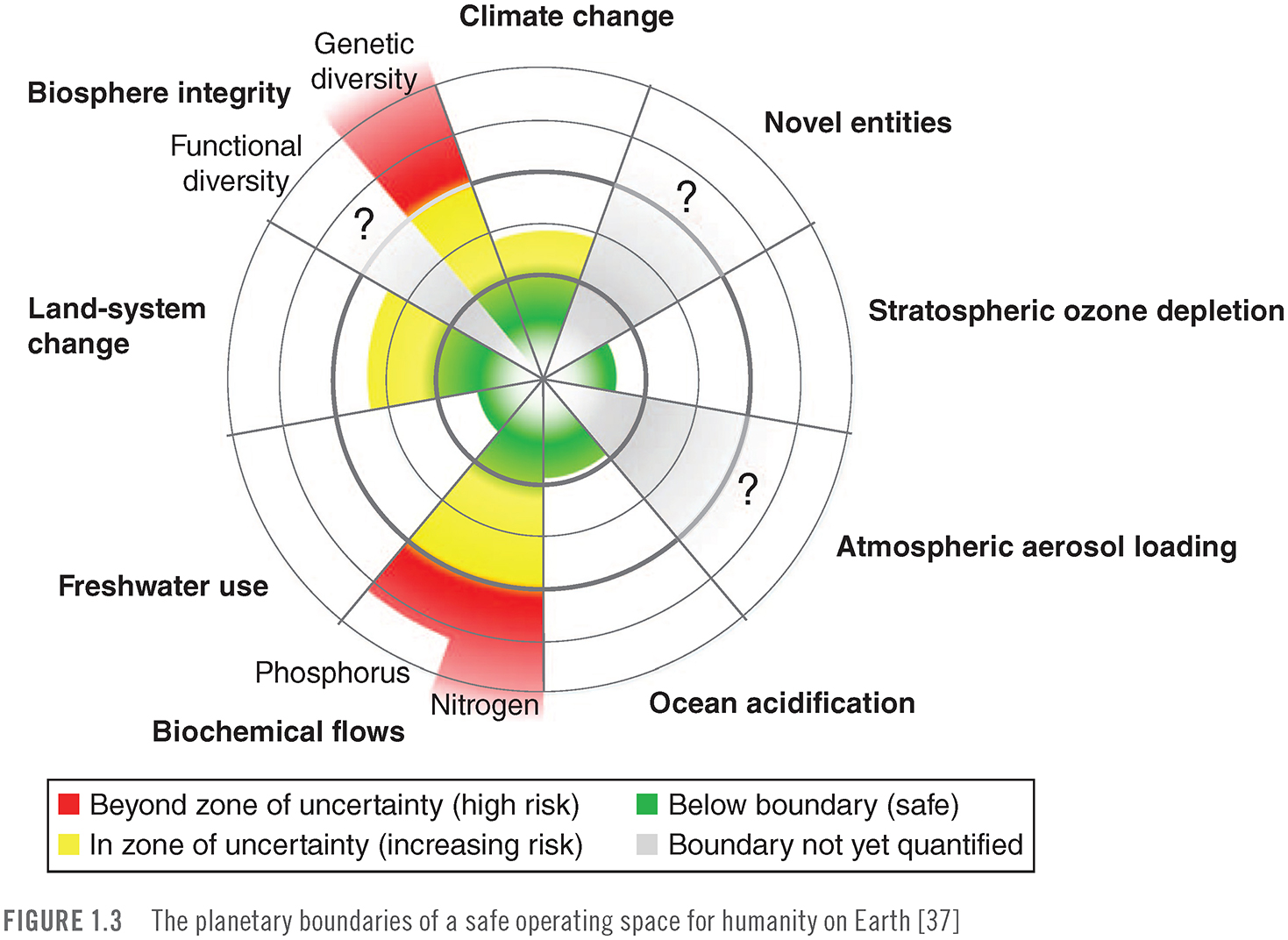 Oliver Laasch
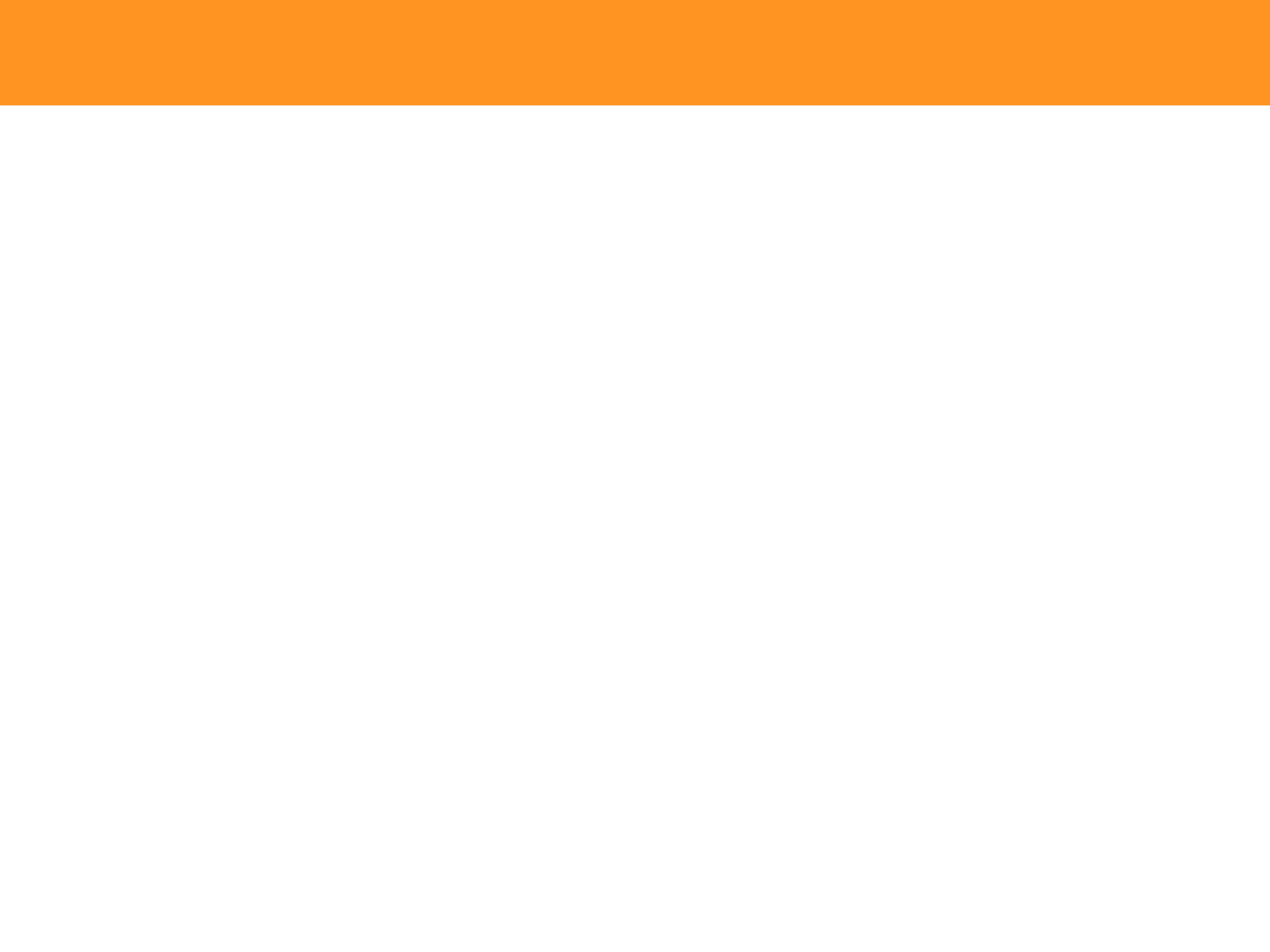 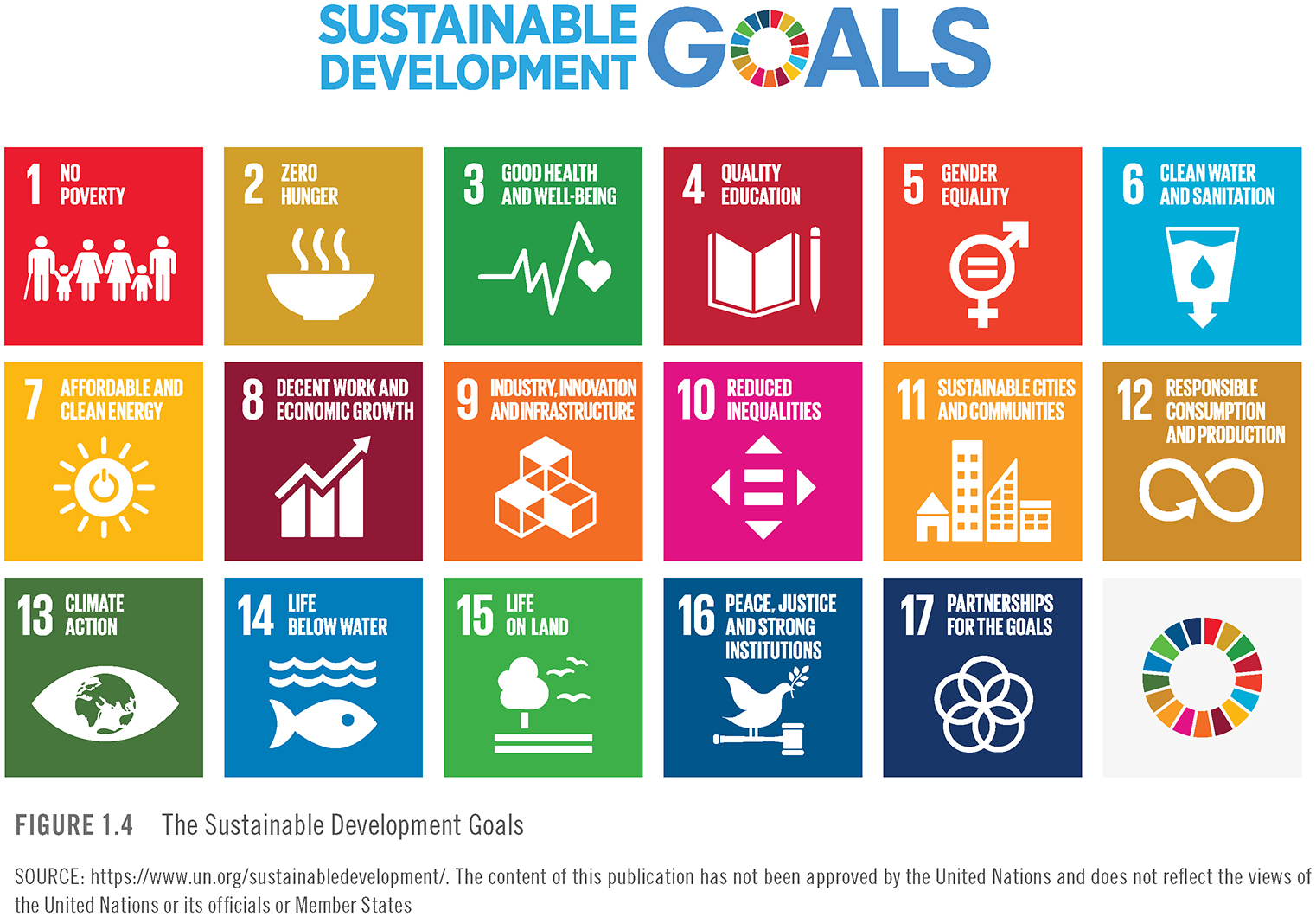 Oliver Laasch
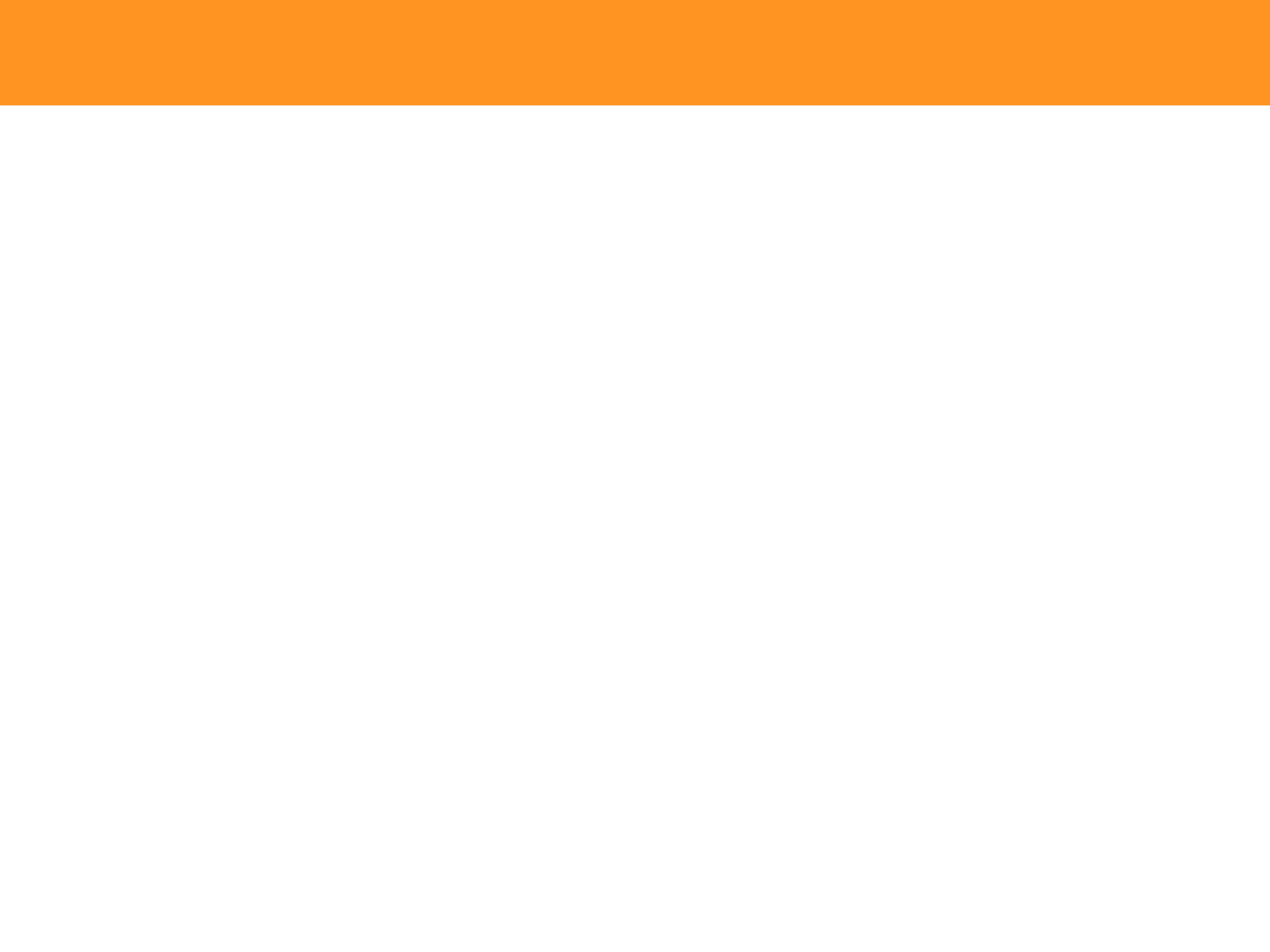 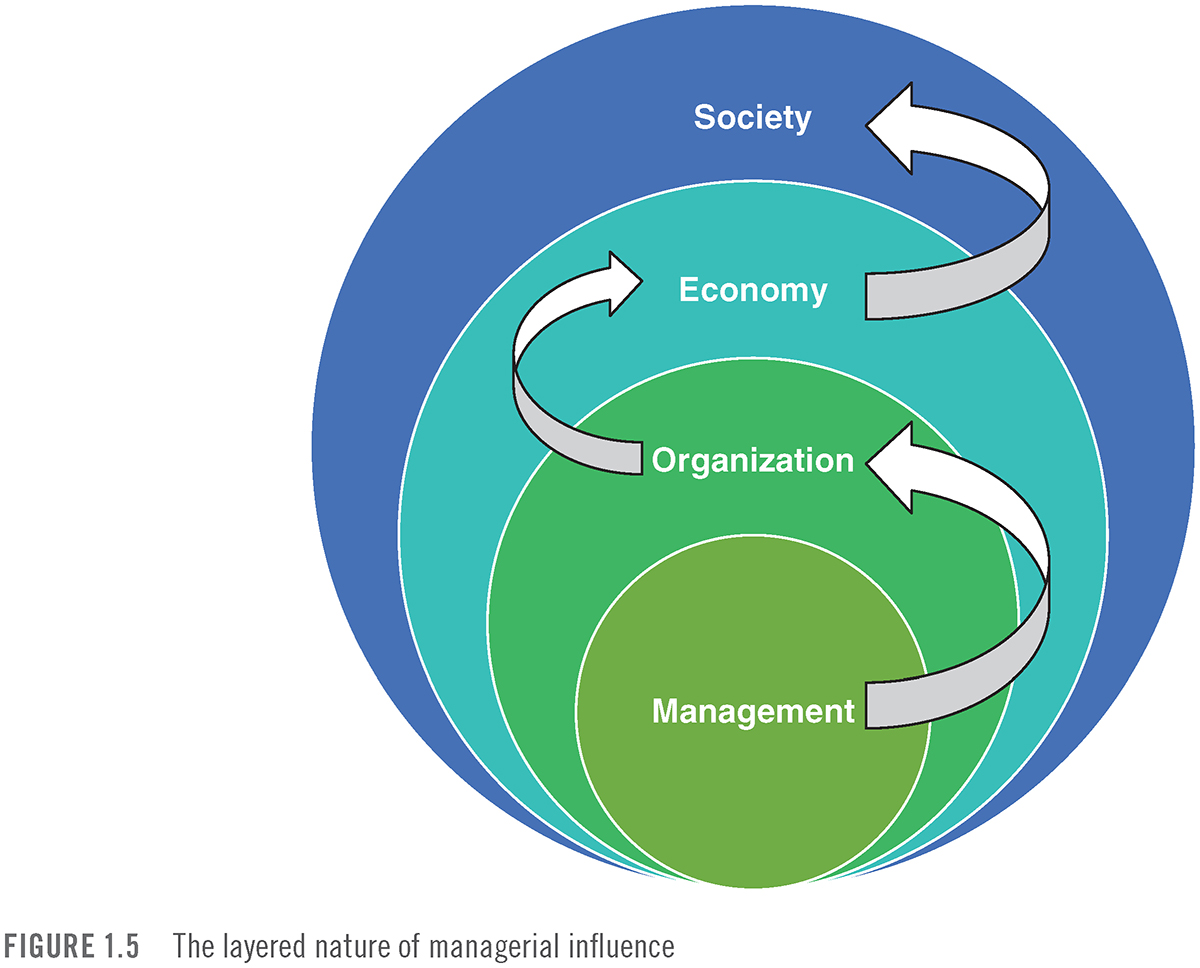 Oliver Laasch
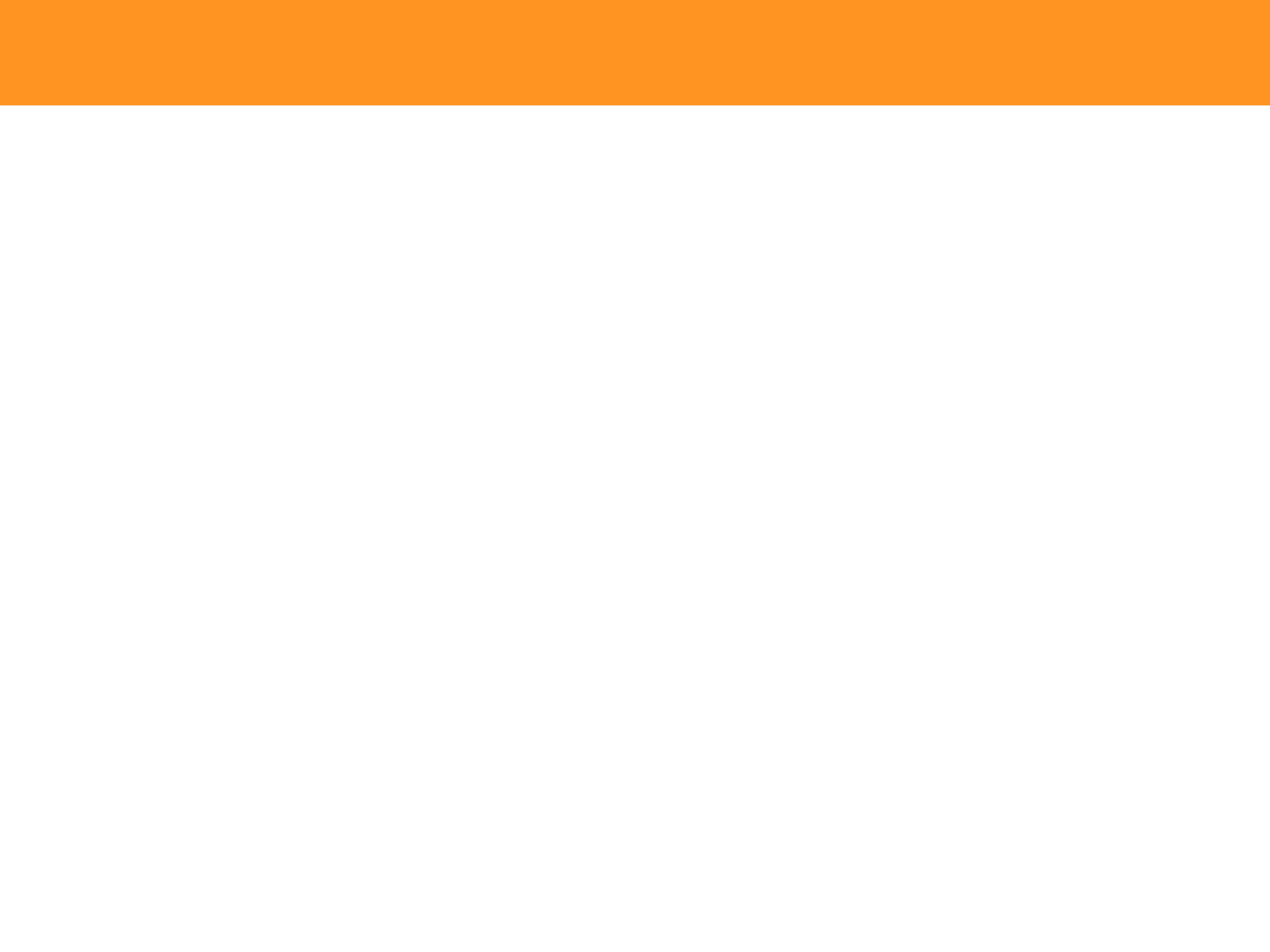 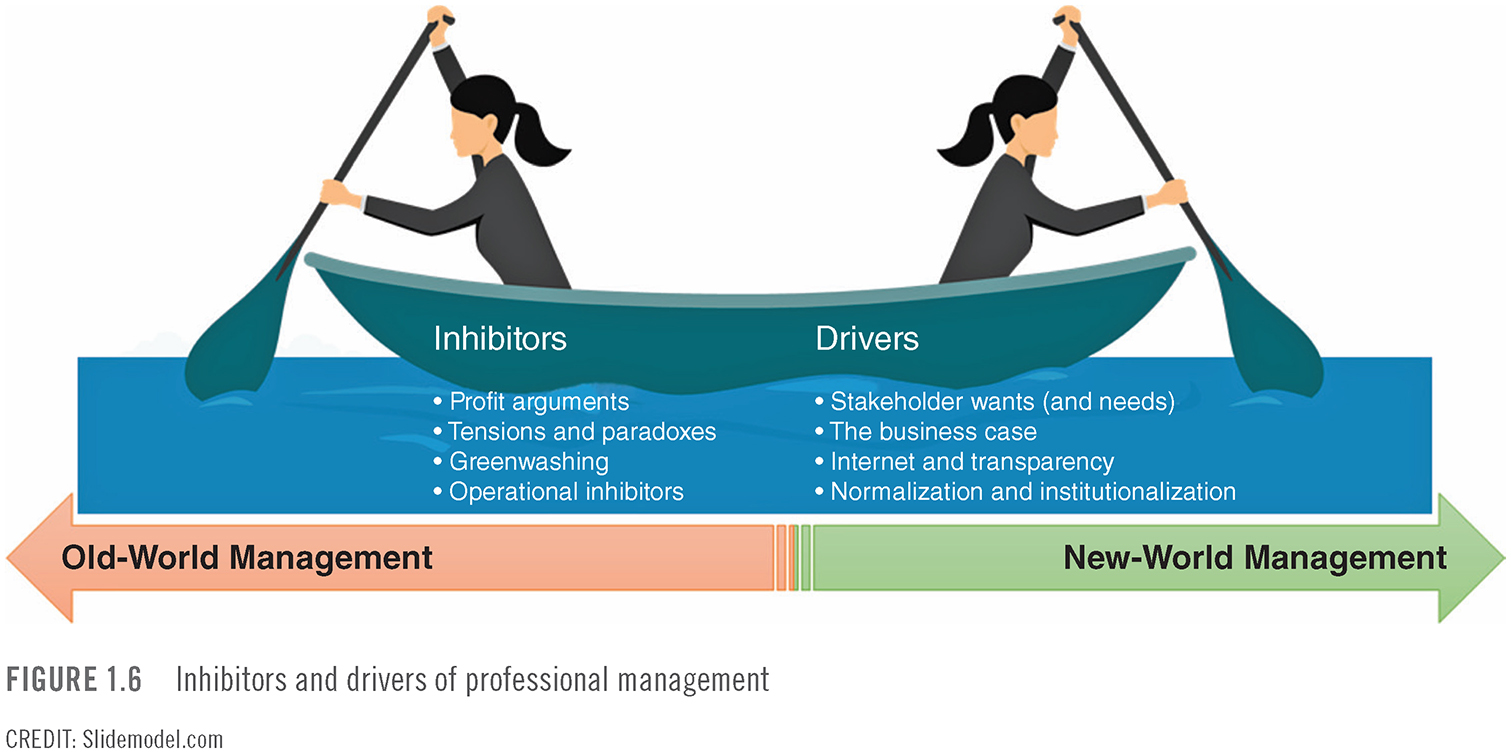 Oliver Laasch
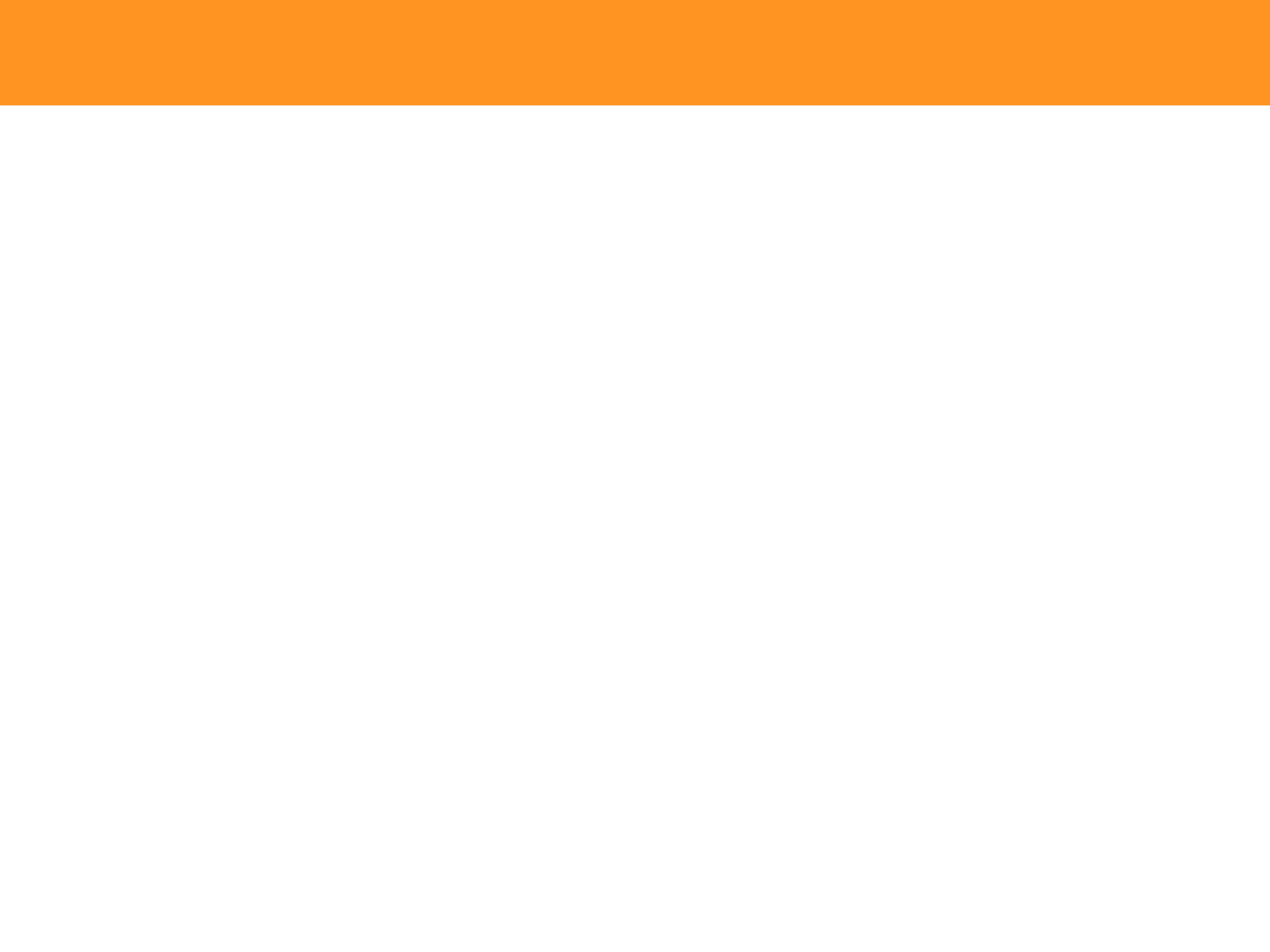 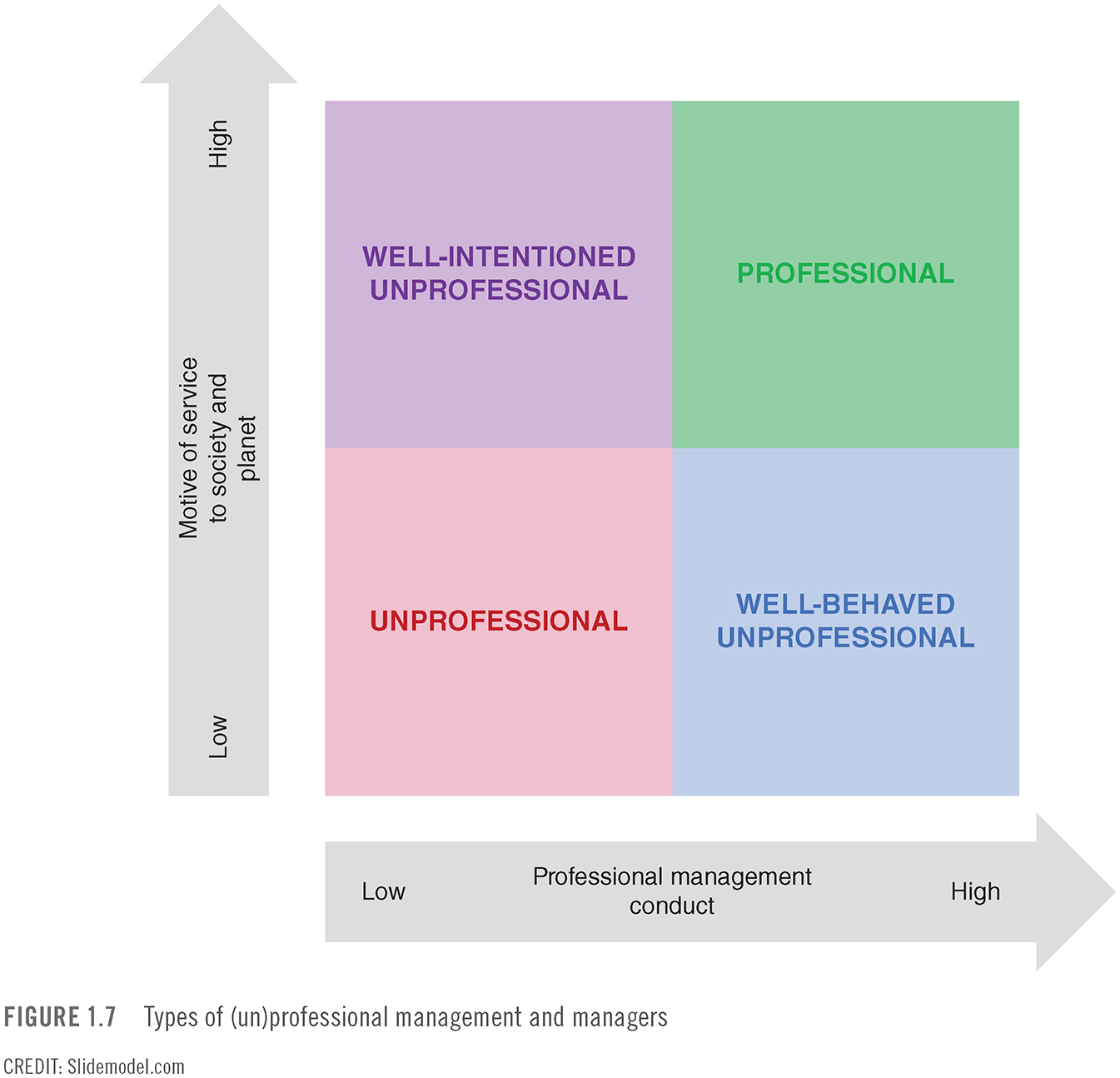 Oliver Laasch
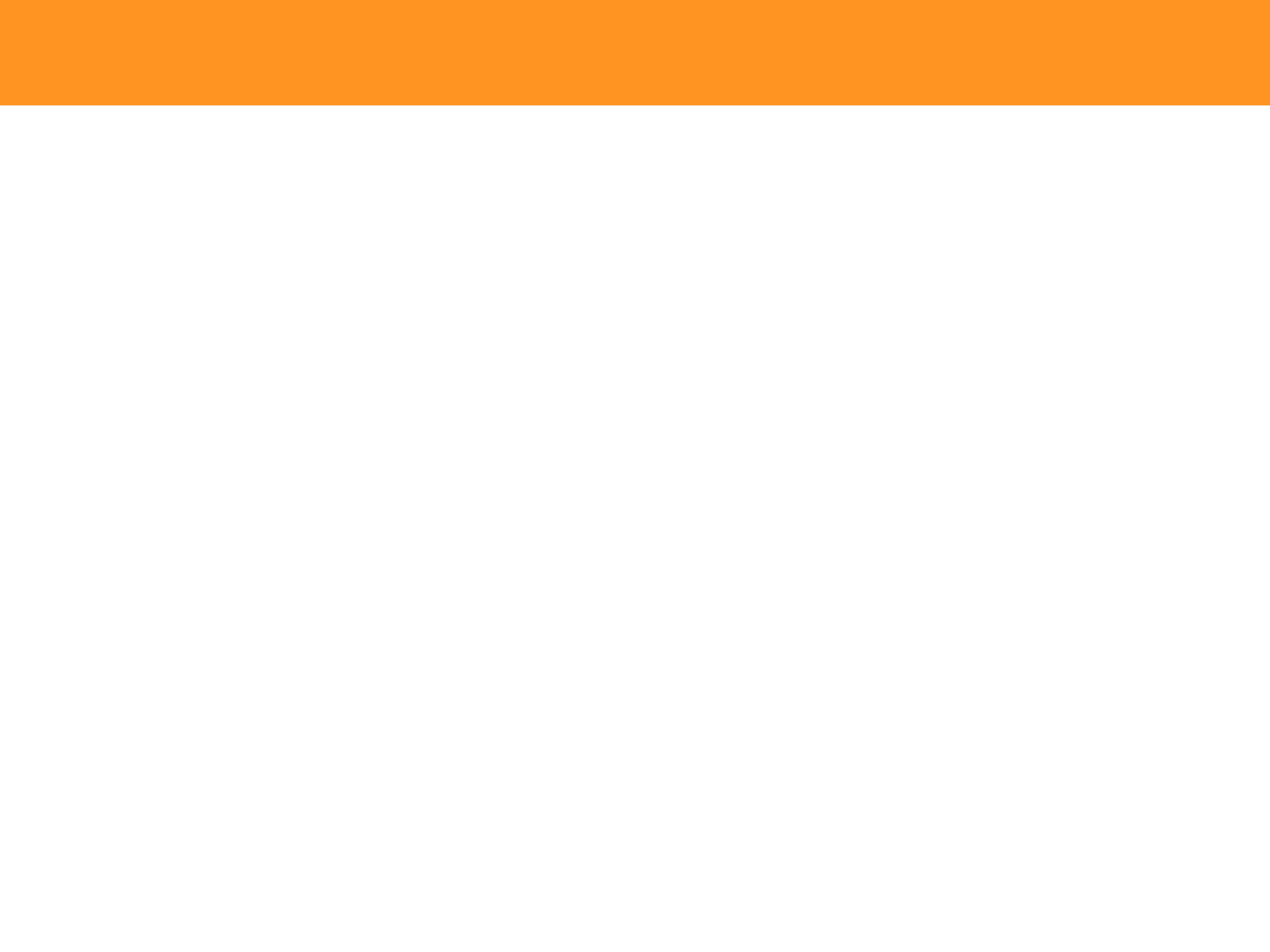 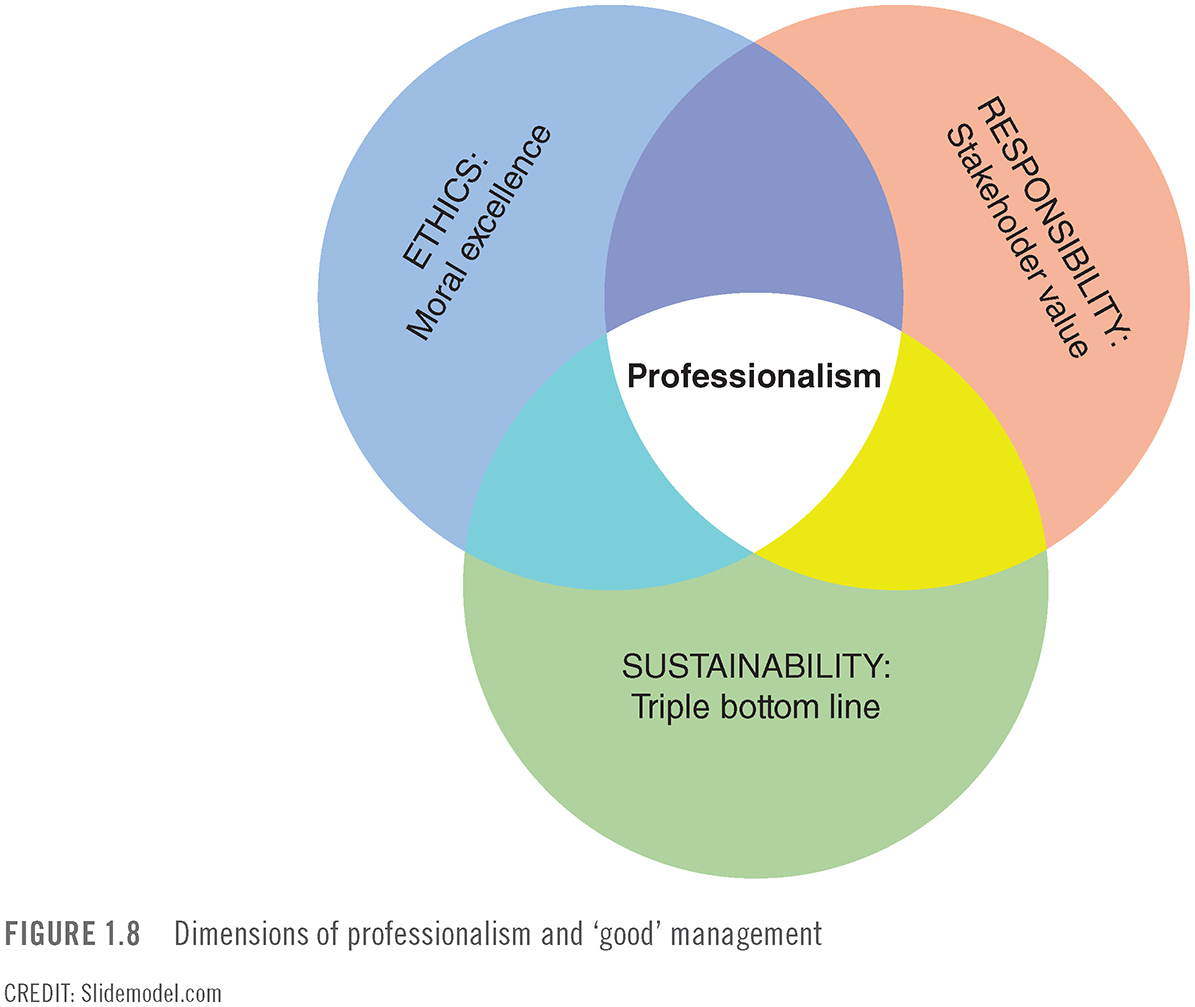 Oliver Laasch
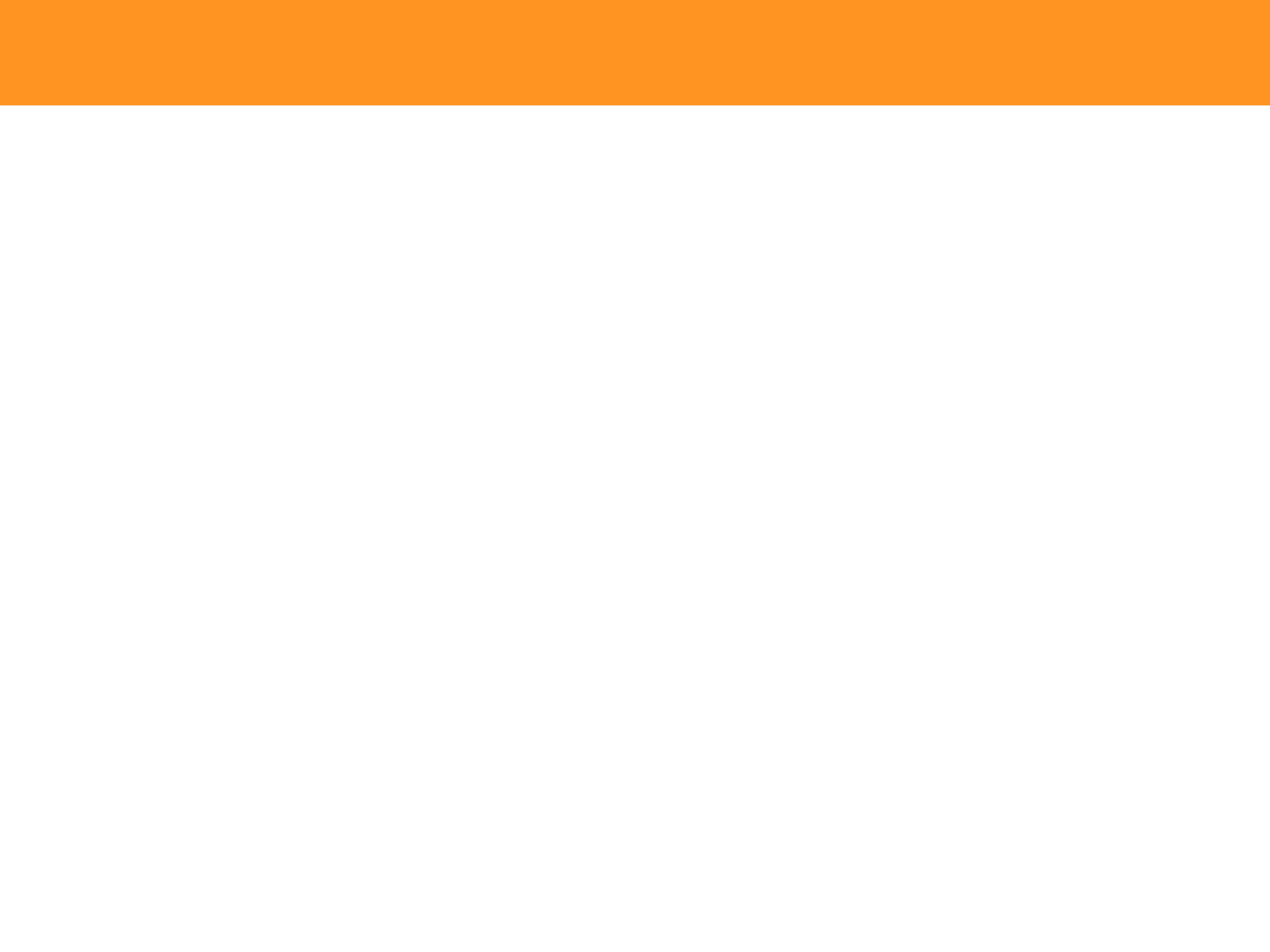 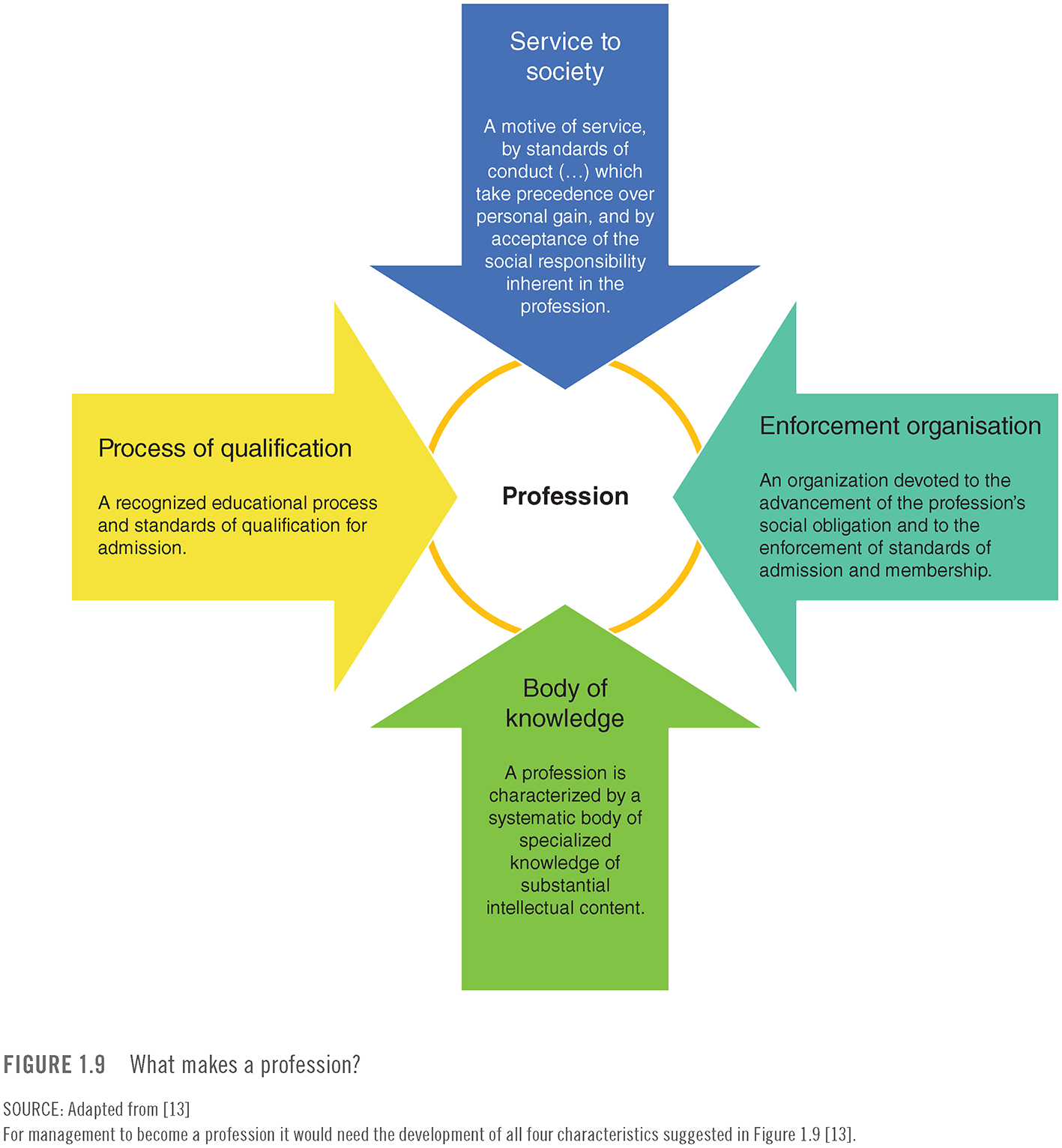 Oliver Laasch
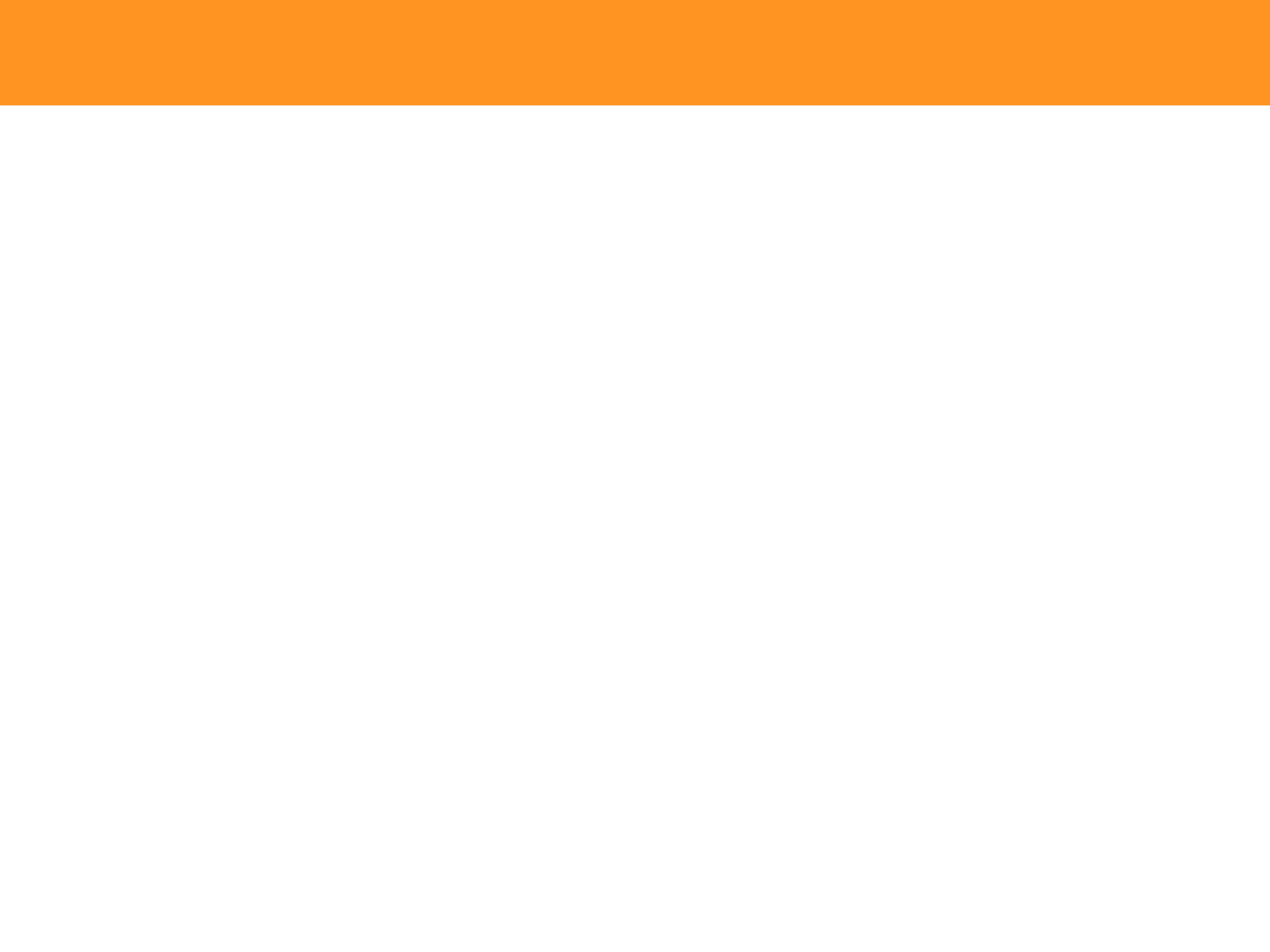 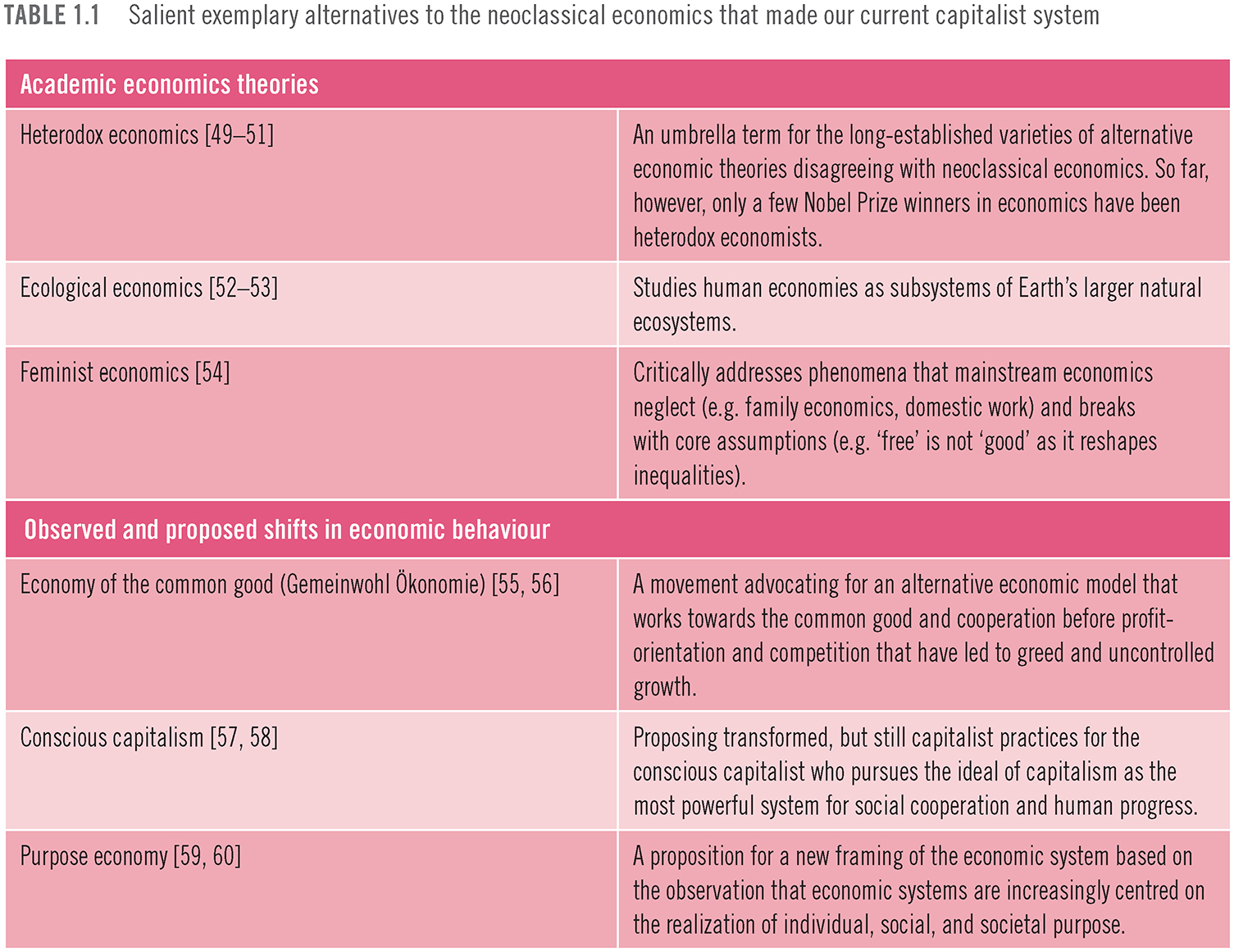 Oliver Laasch
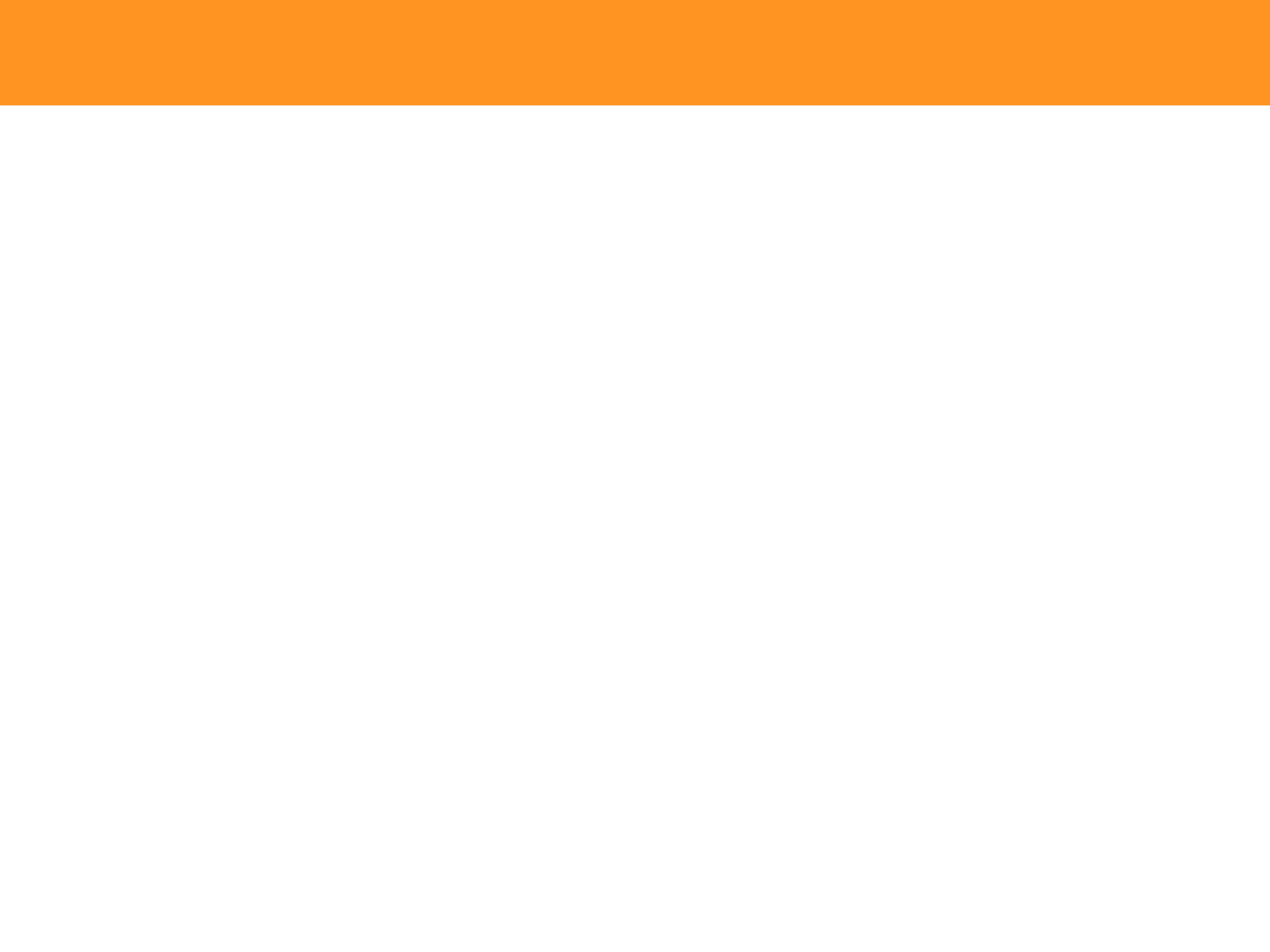 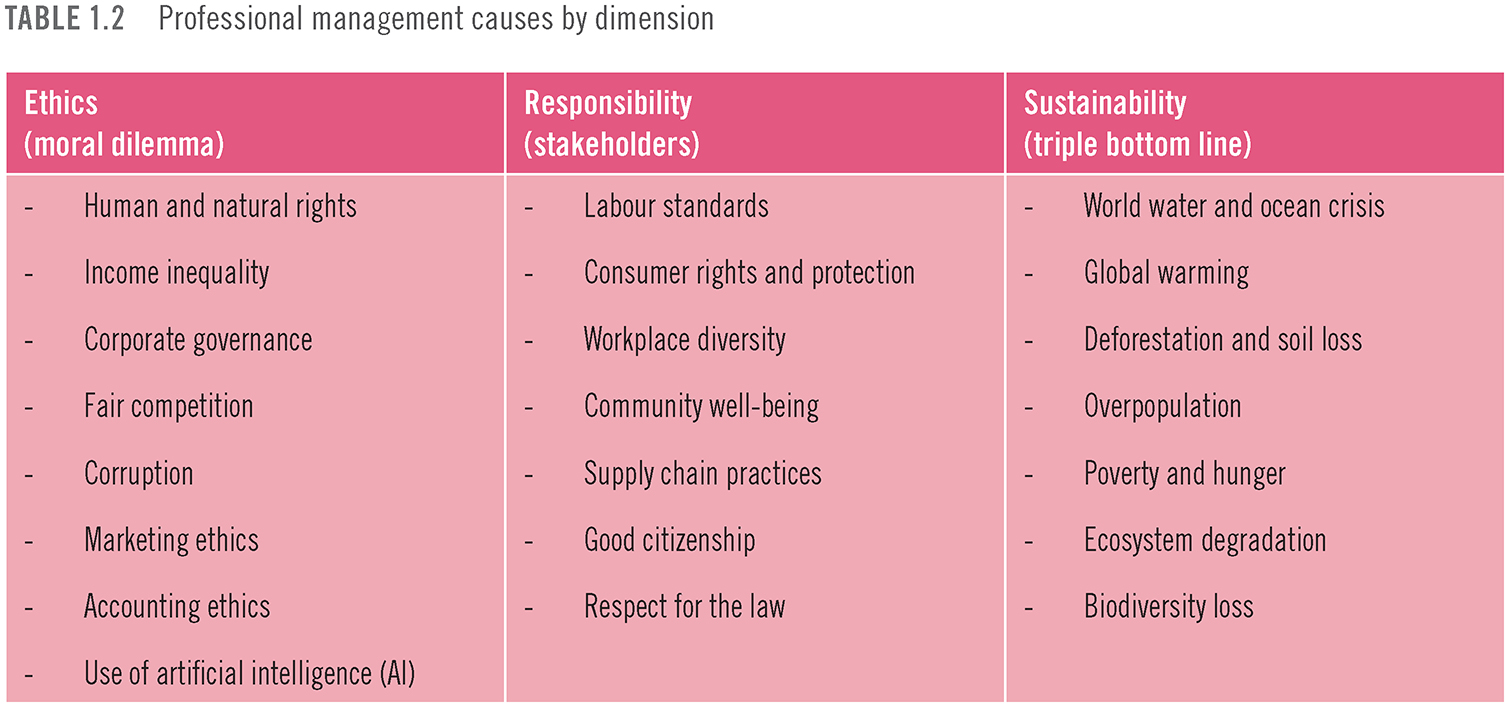 Oliver Laasch
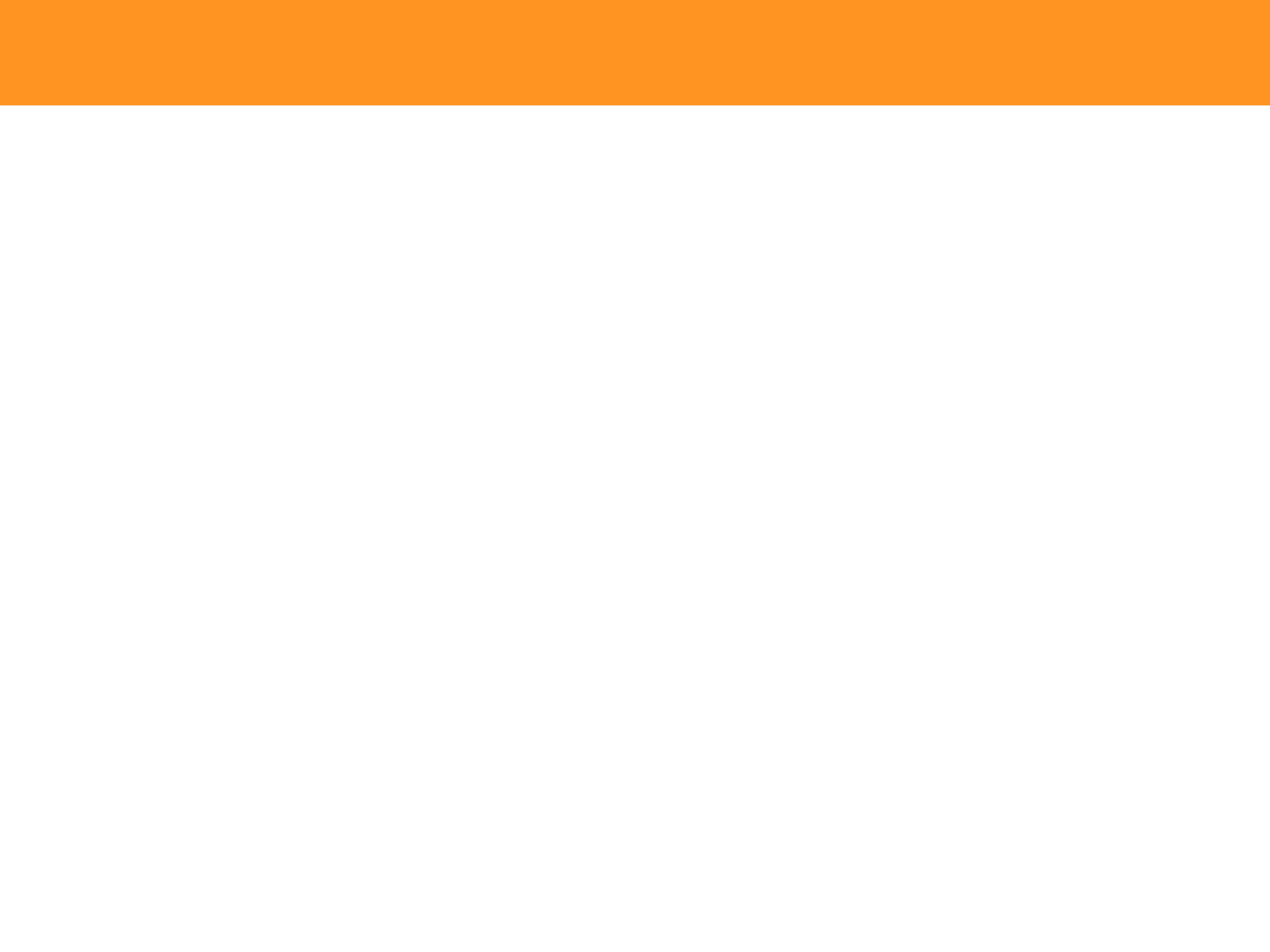 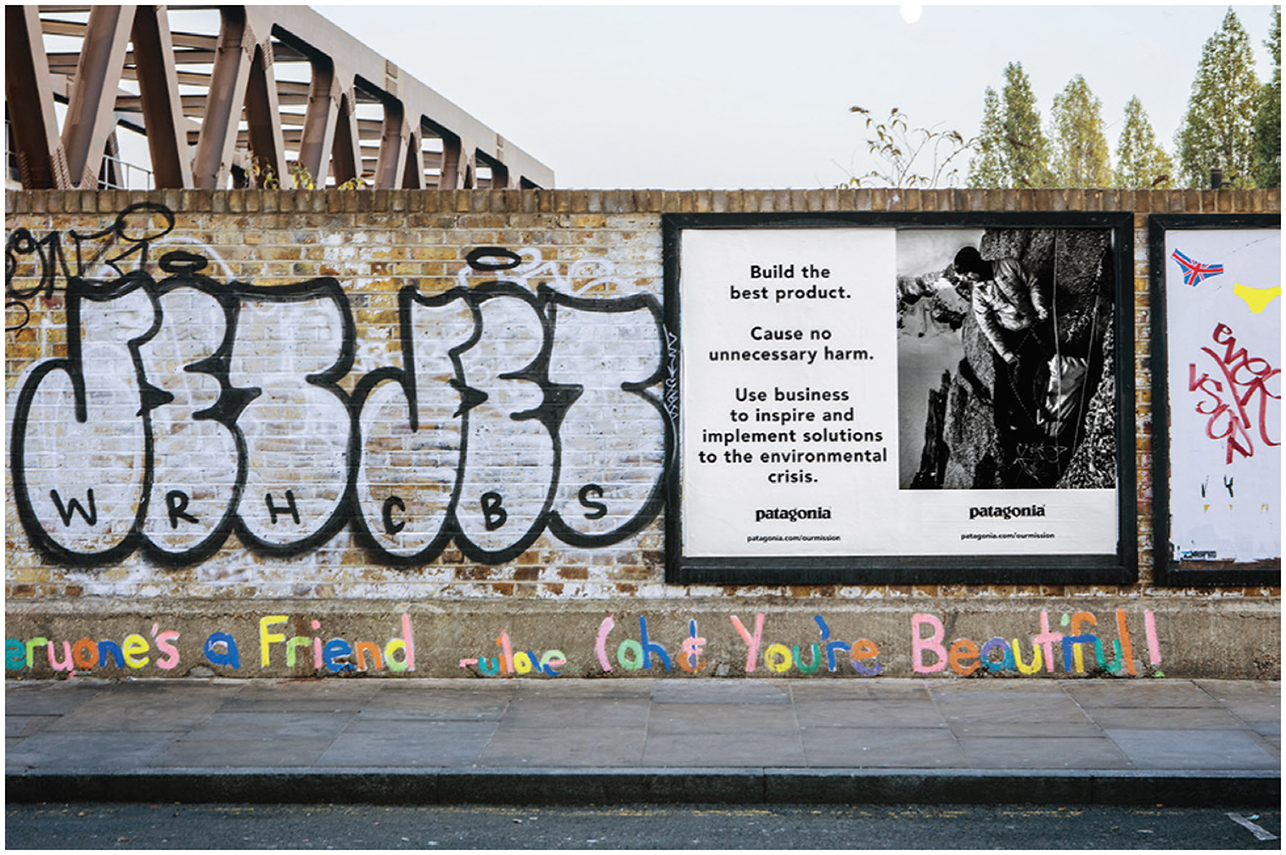 Oliver Laasch
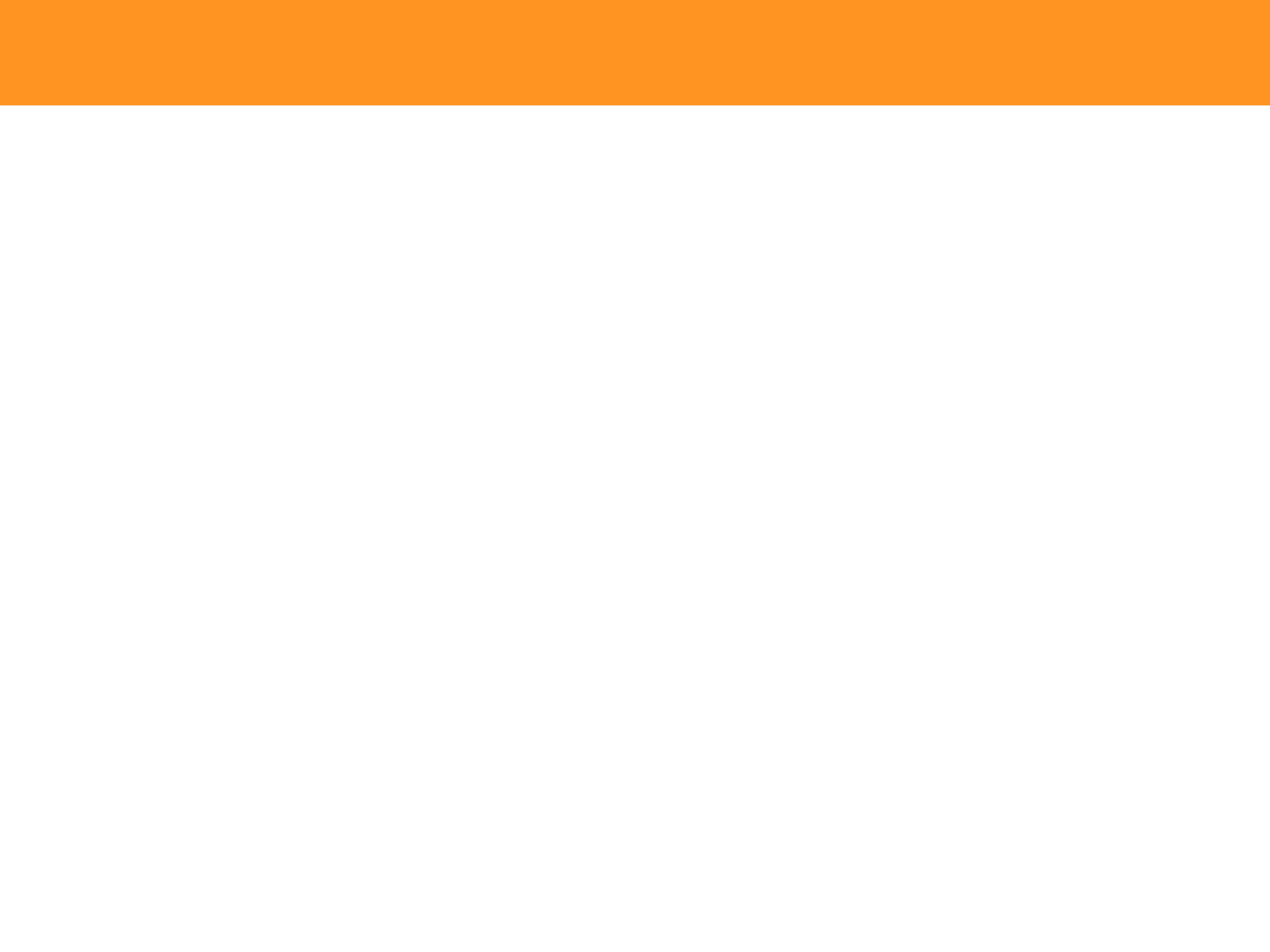 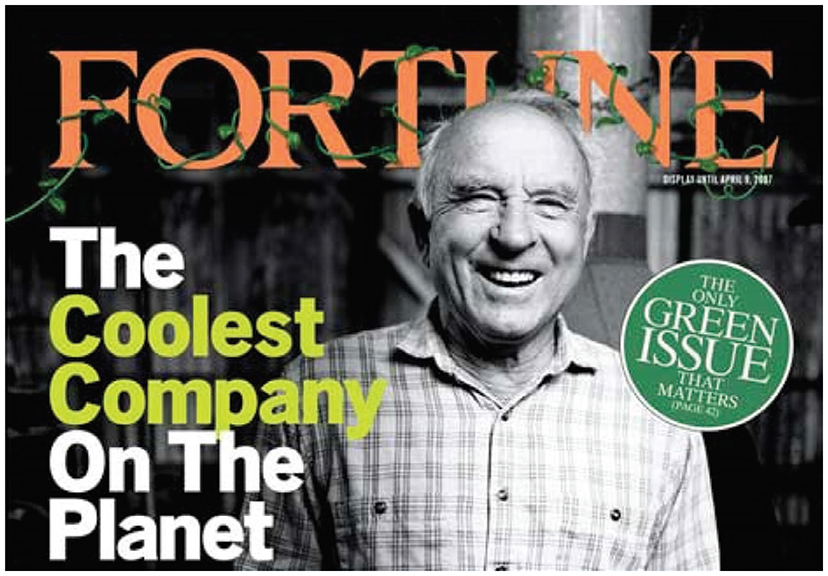 Oliver Laasch
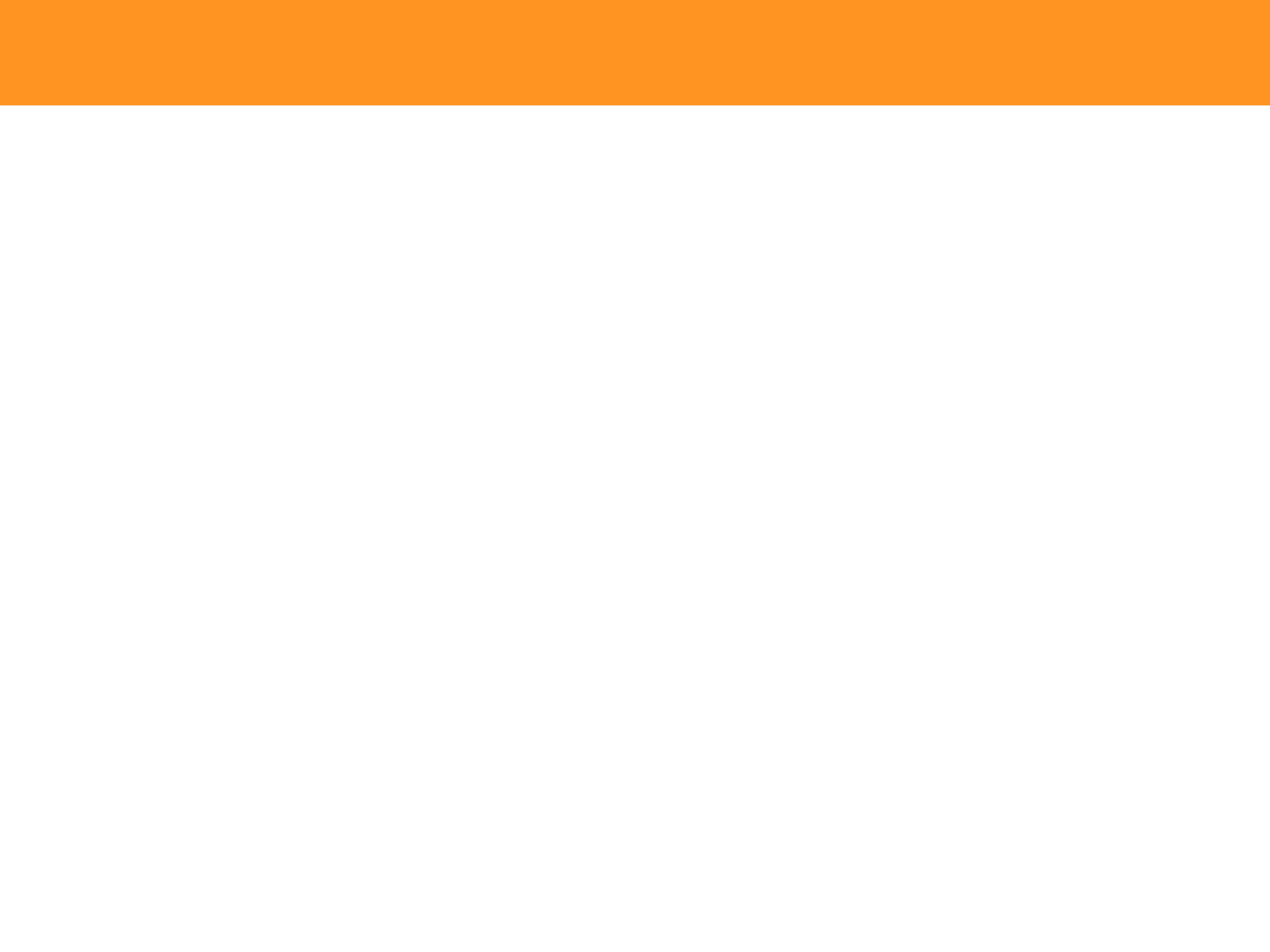 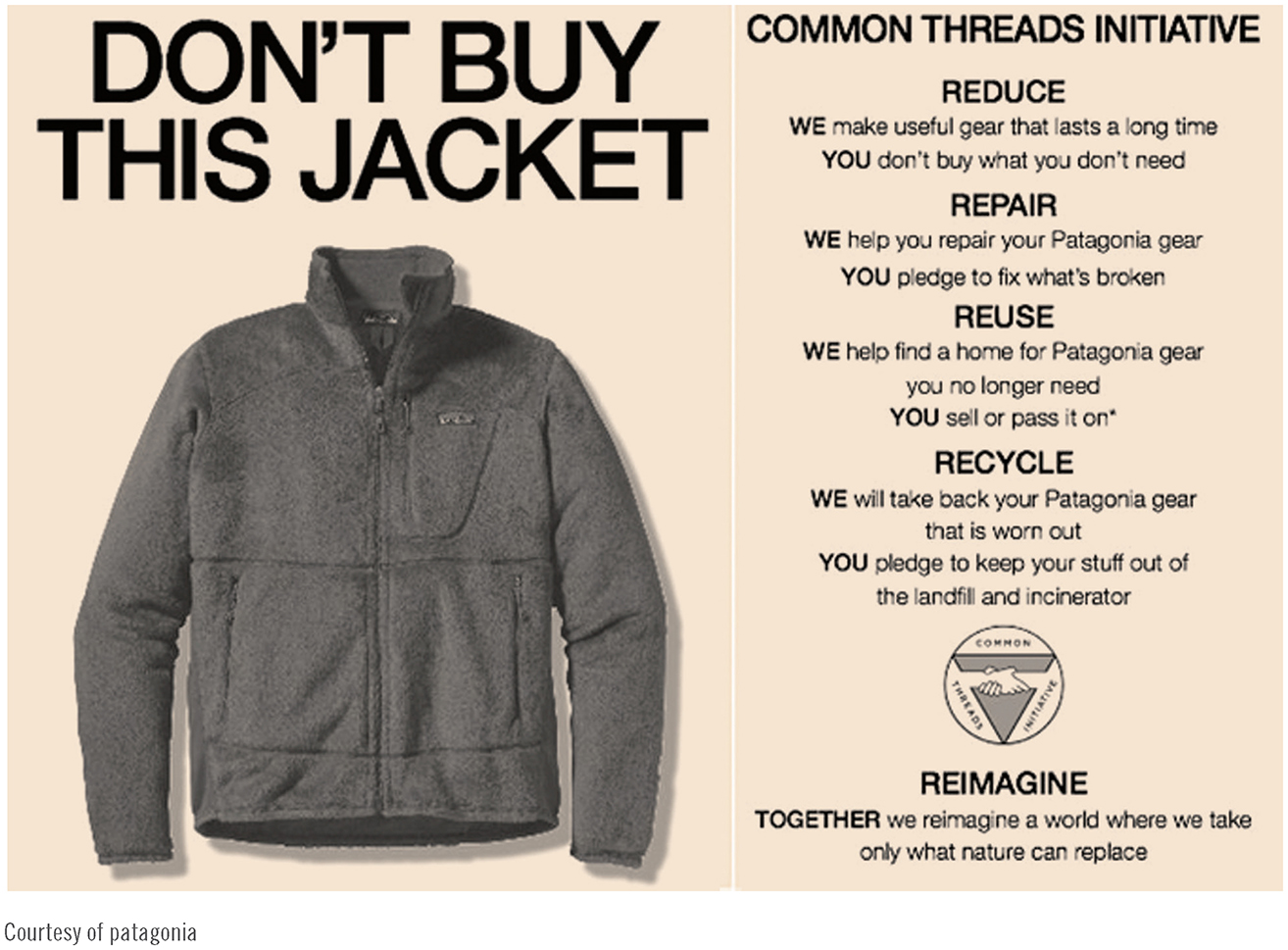 Oliver Laasch
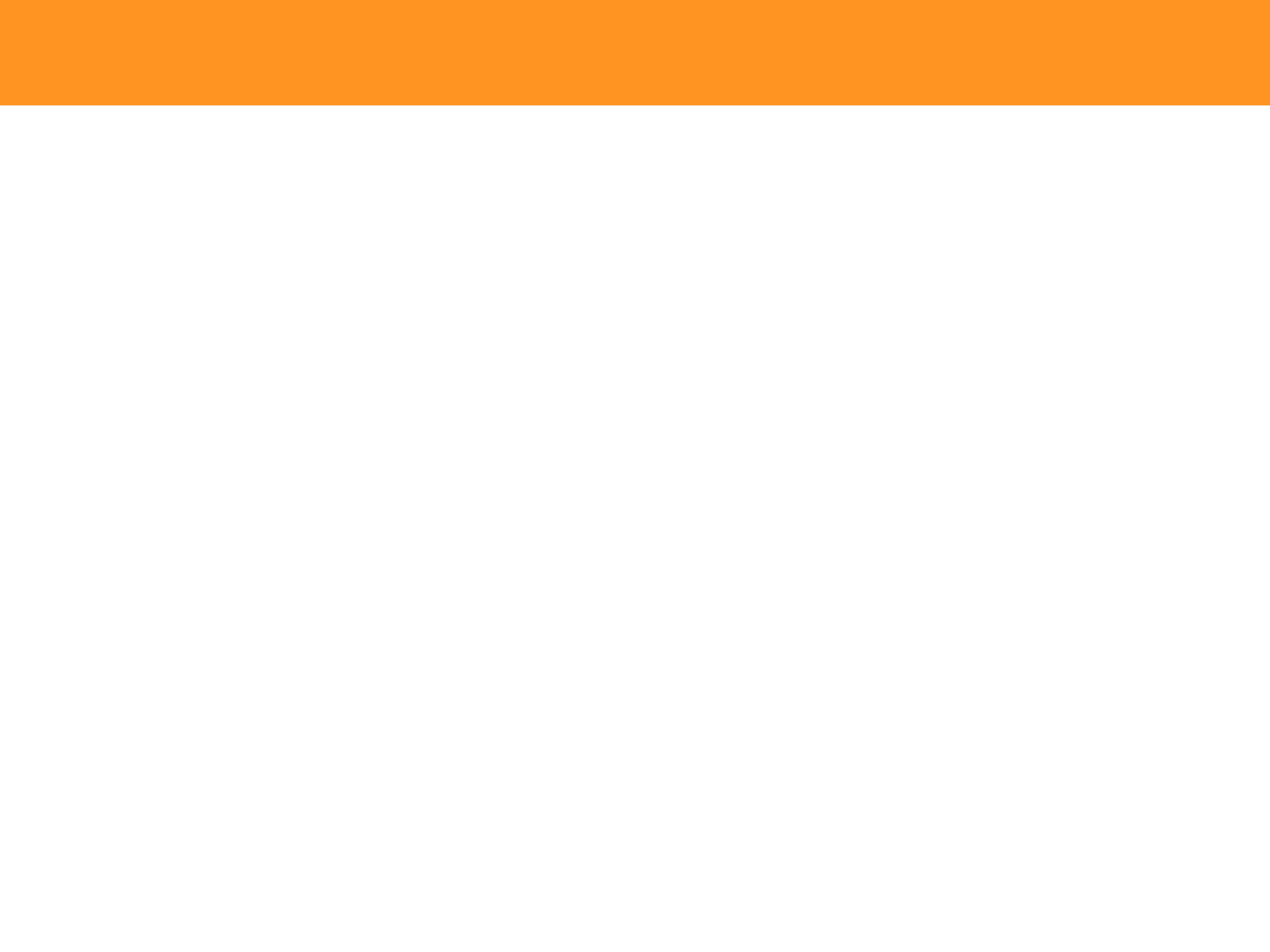 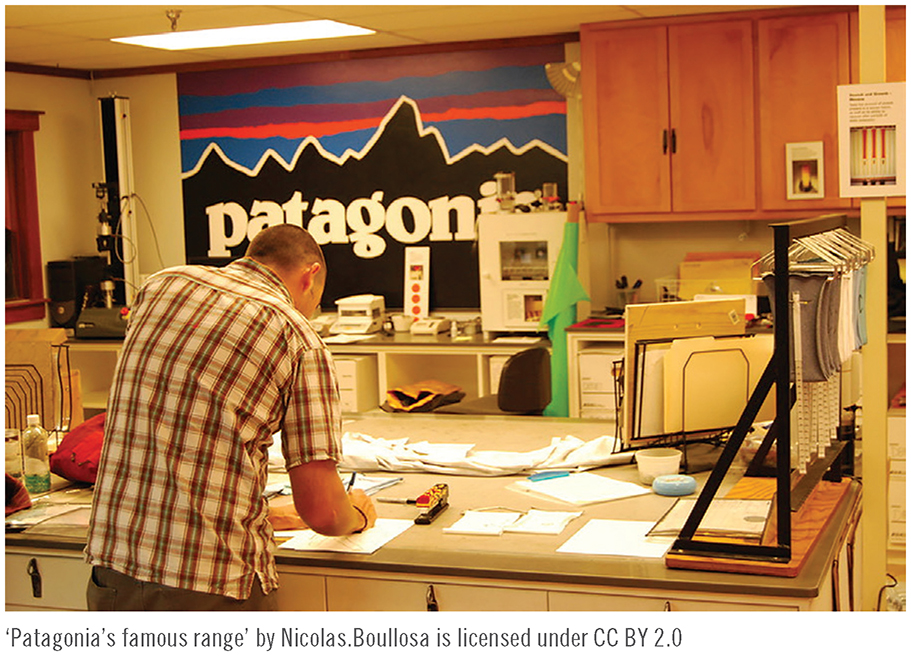 Oliver Laasch
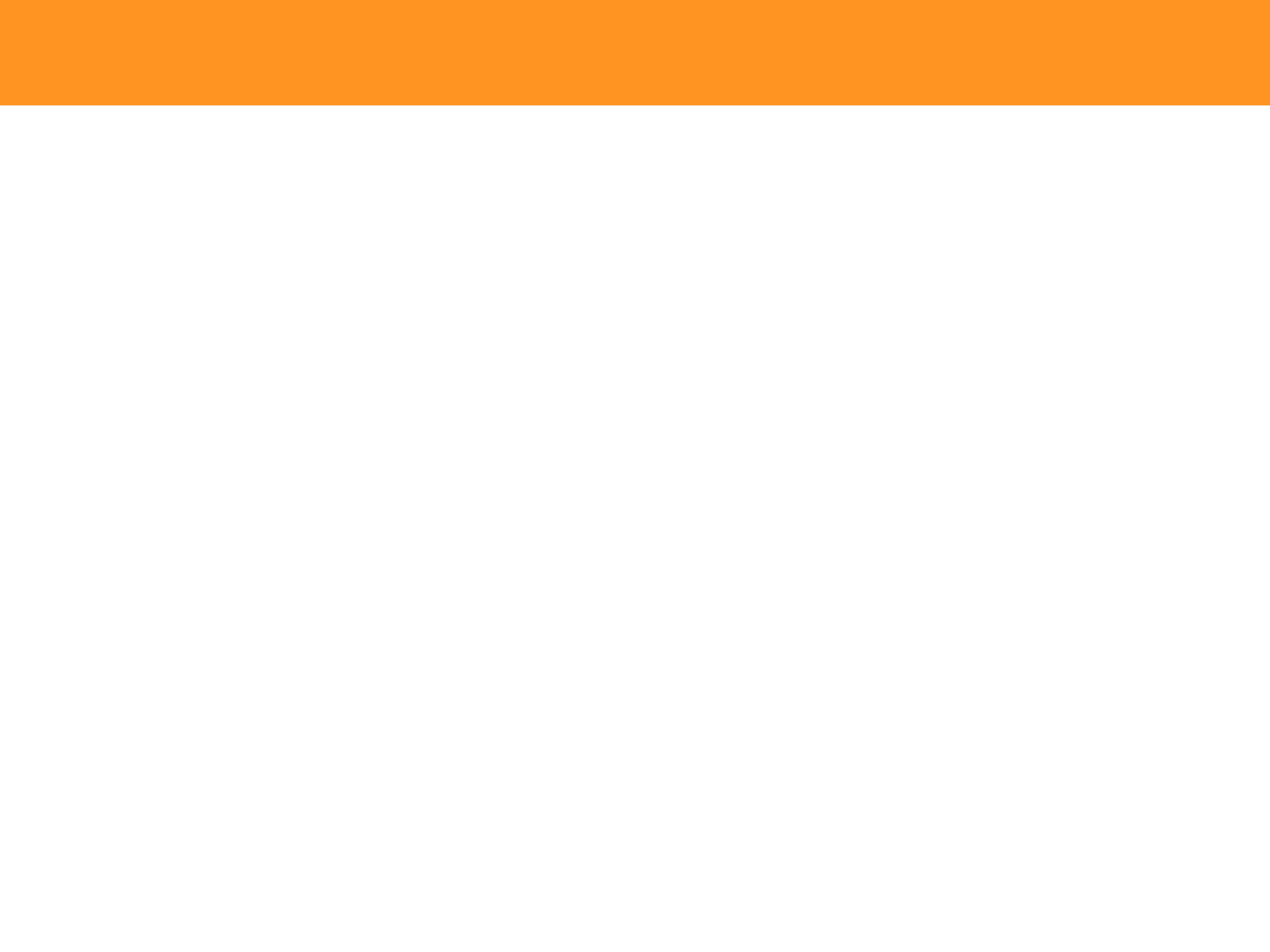 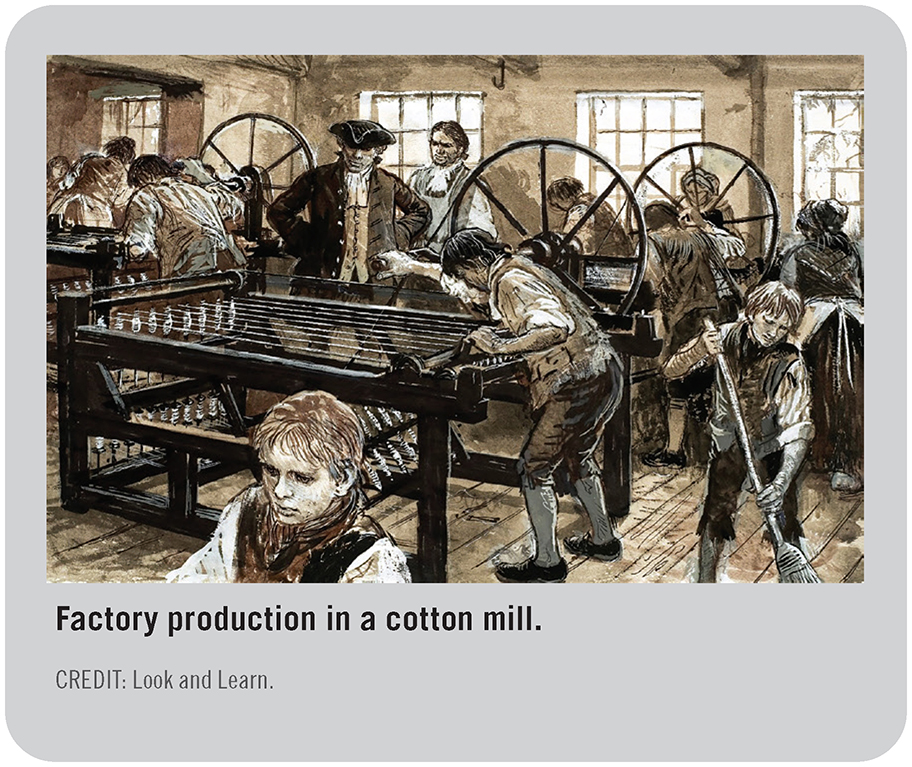 Oliver Laasch
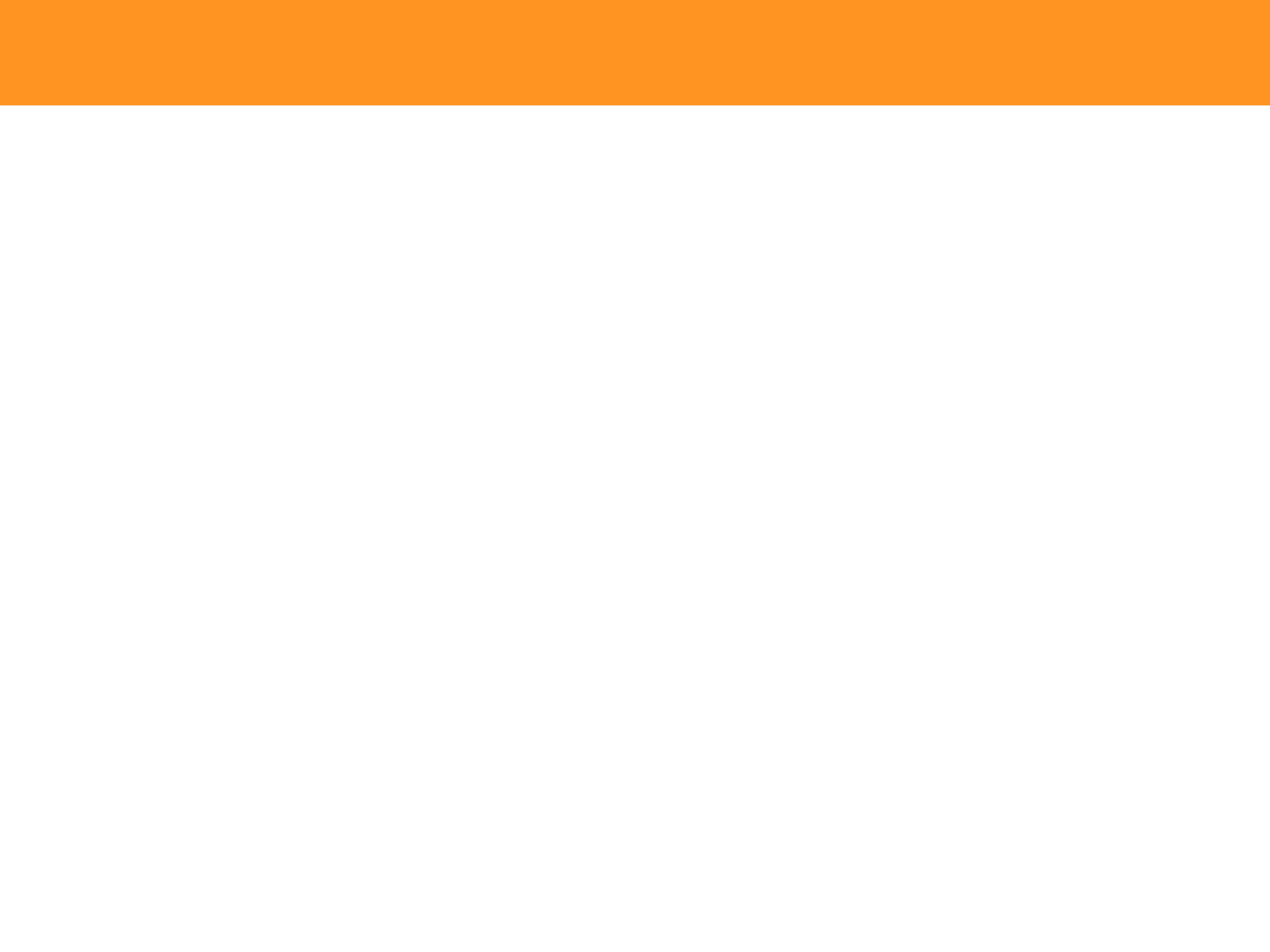 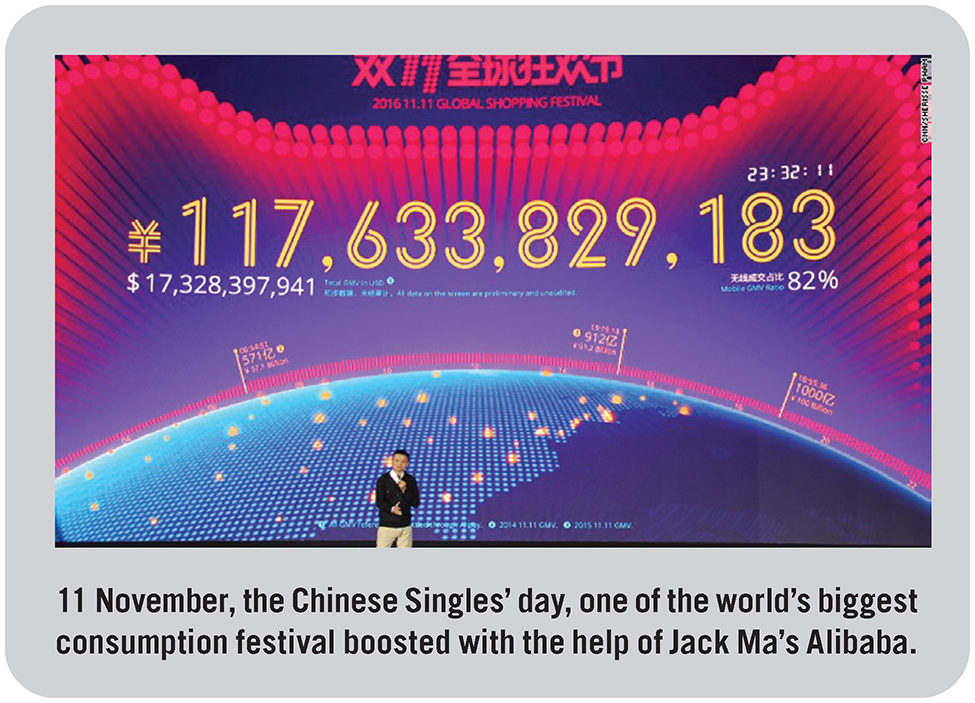 Oliver Laasch
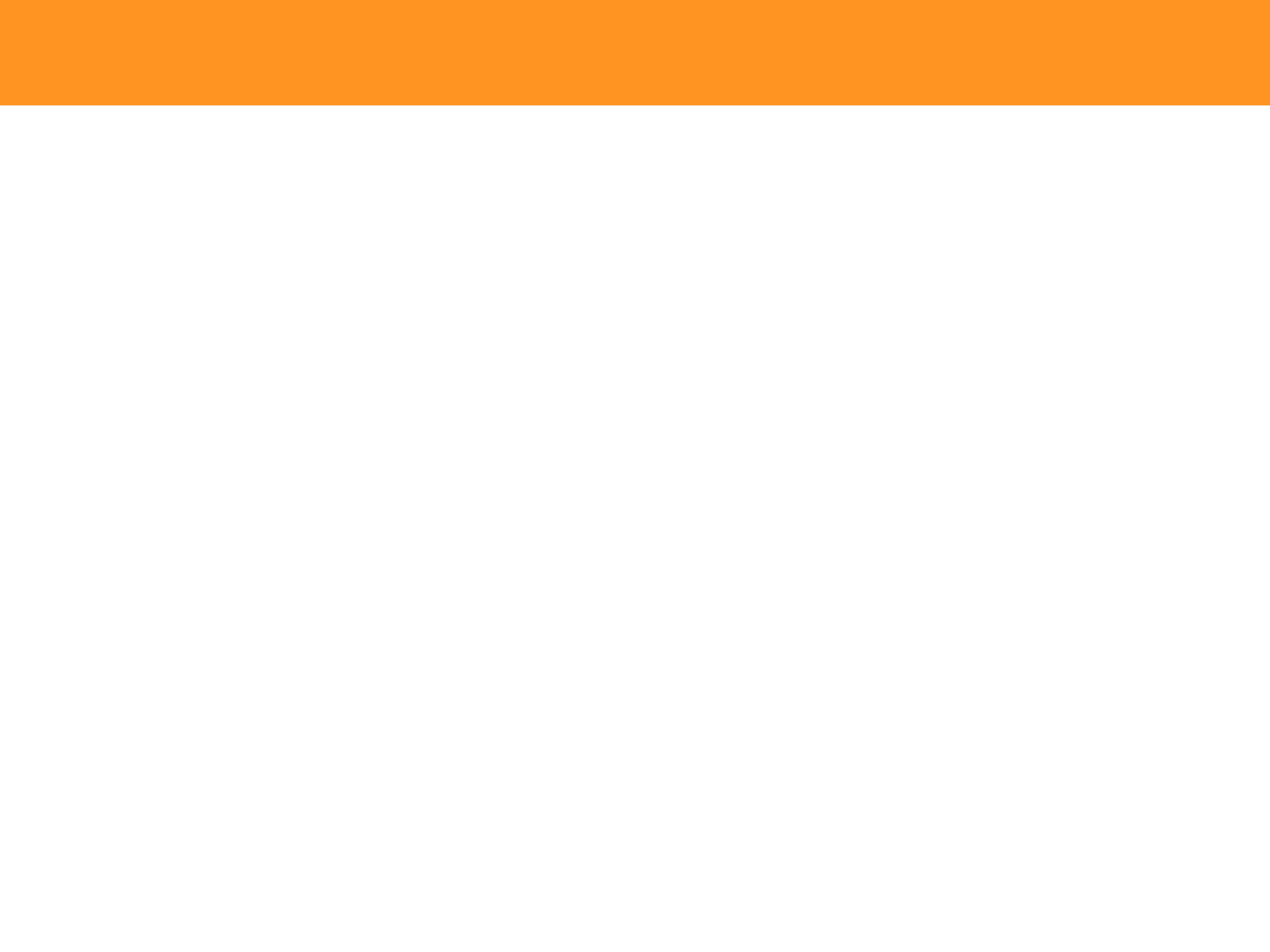 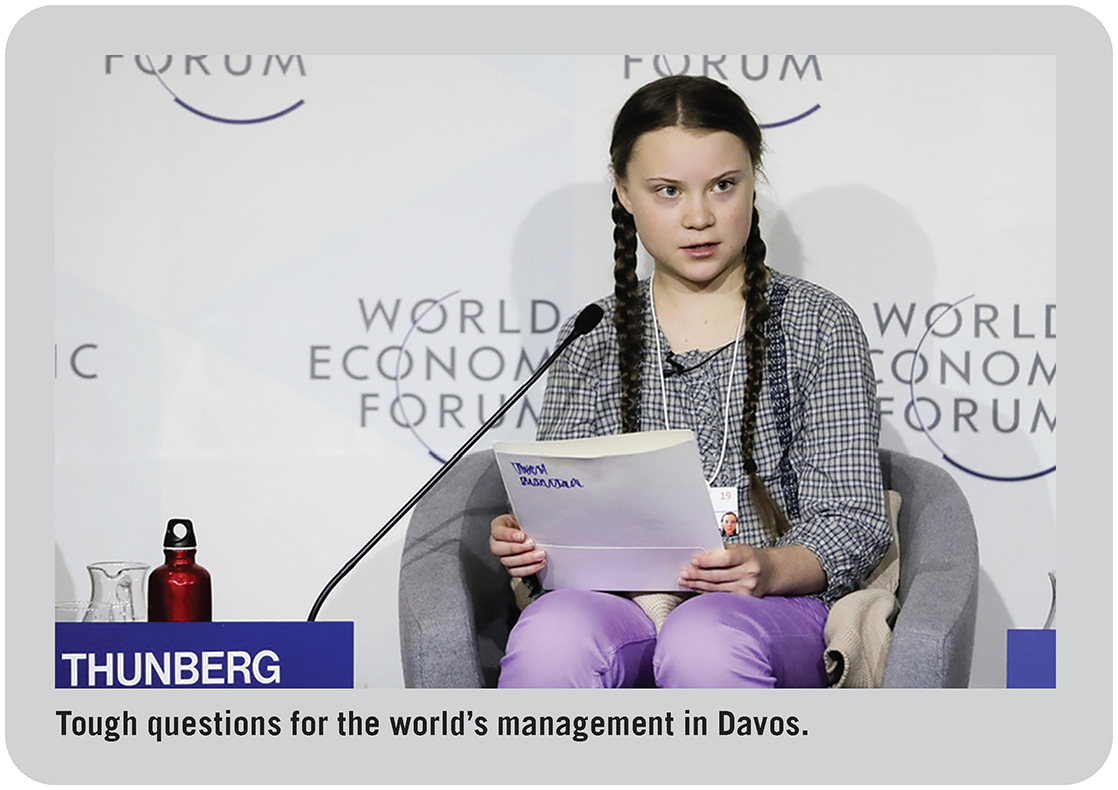 Oliver Laasch
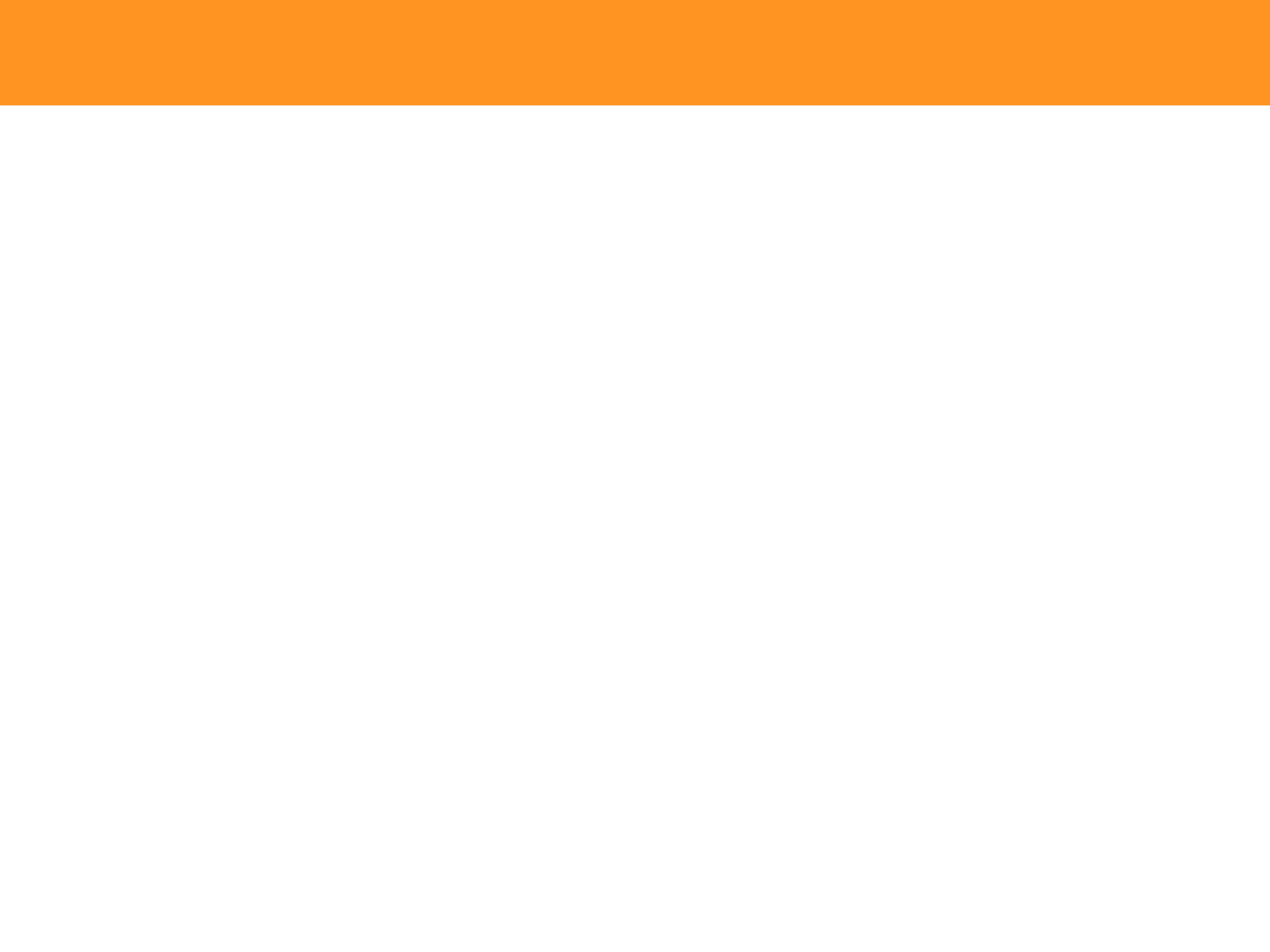 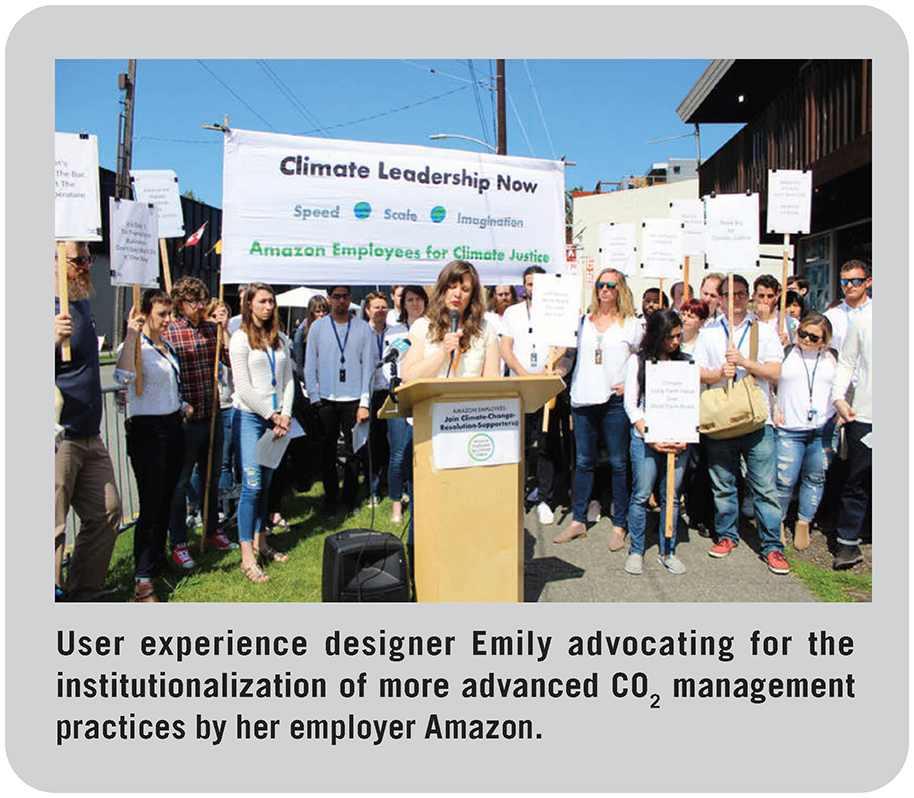 Oliver Laasch
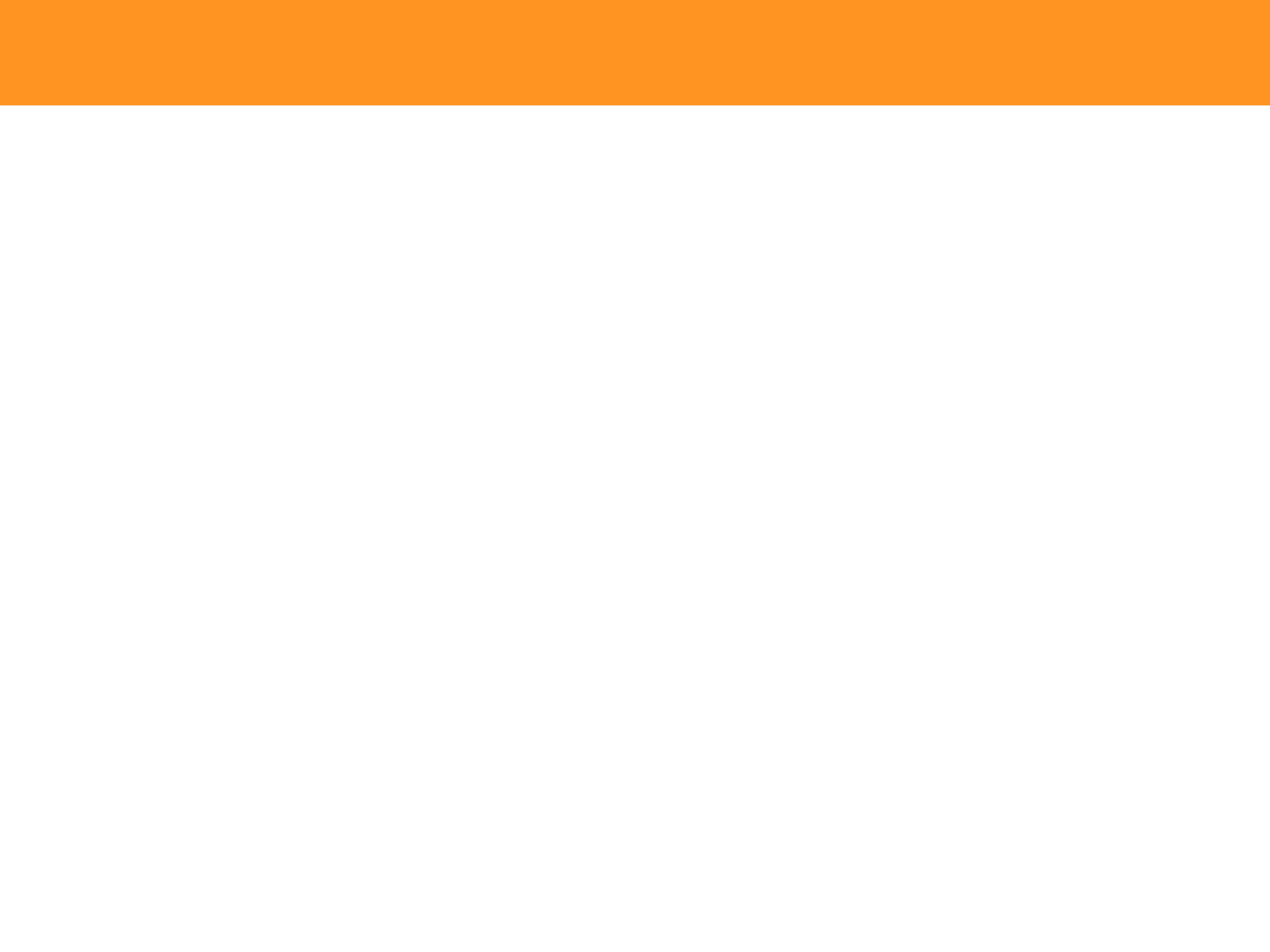 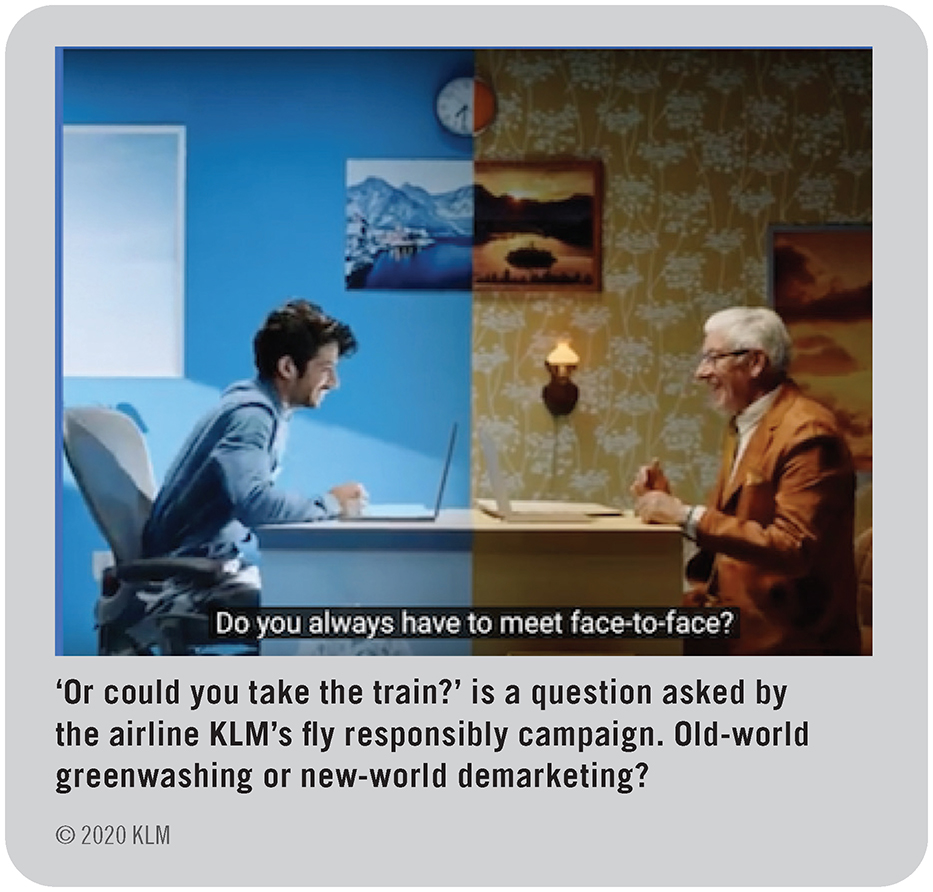 Oliver Laasch
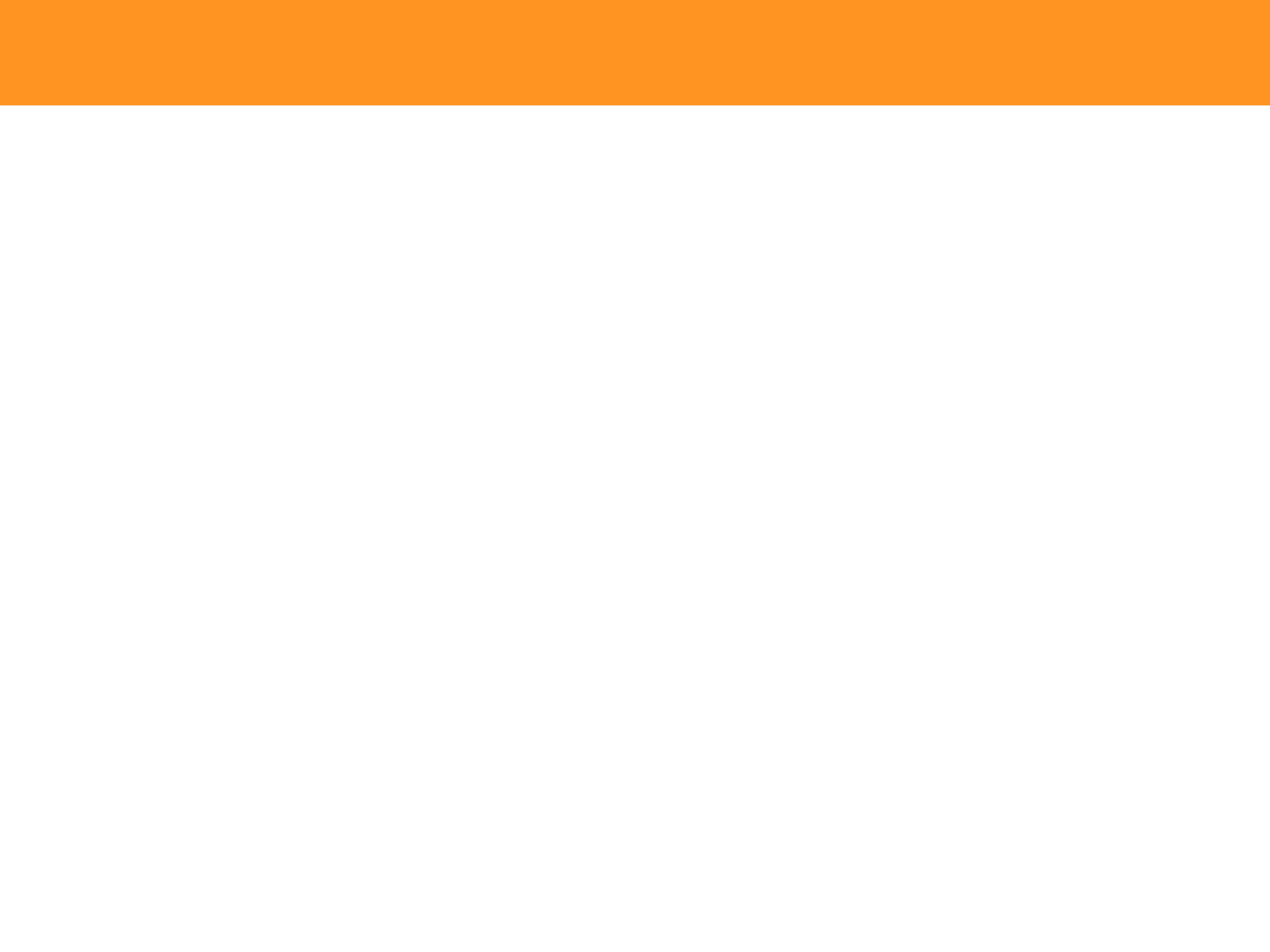 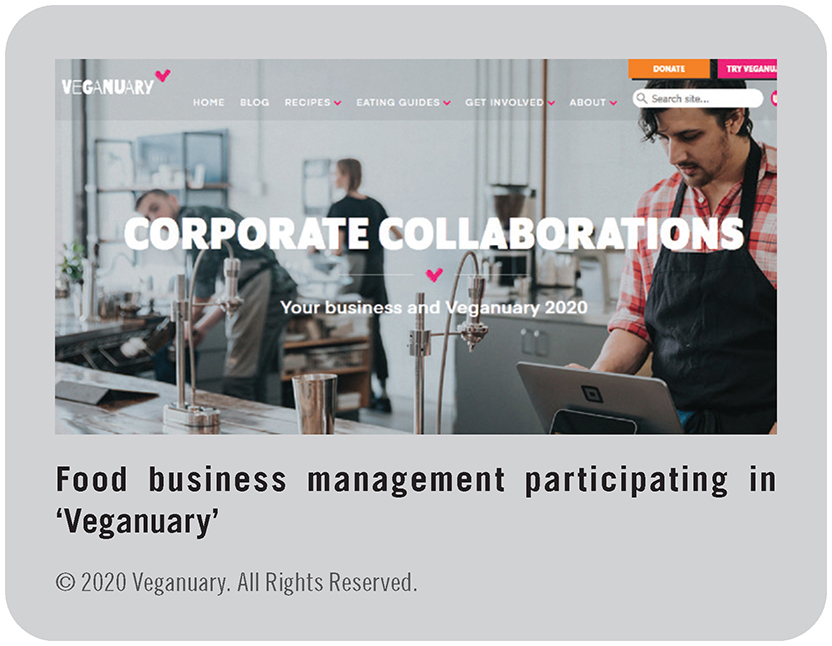 Oliver Laasch
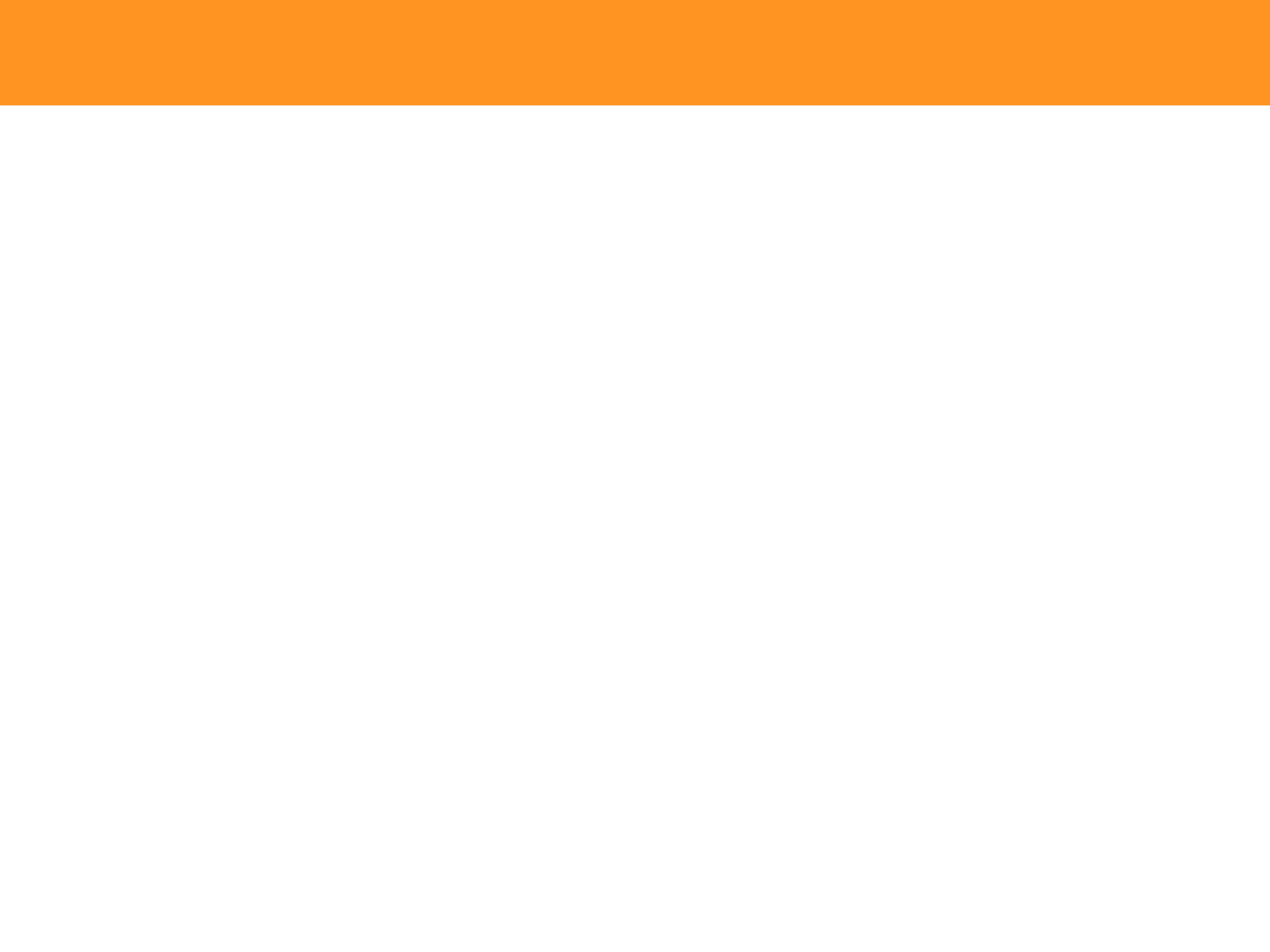 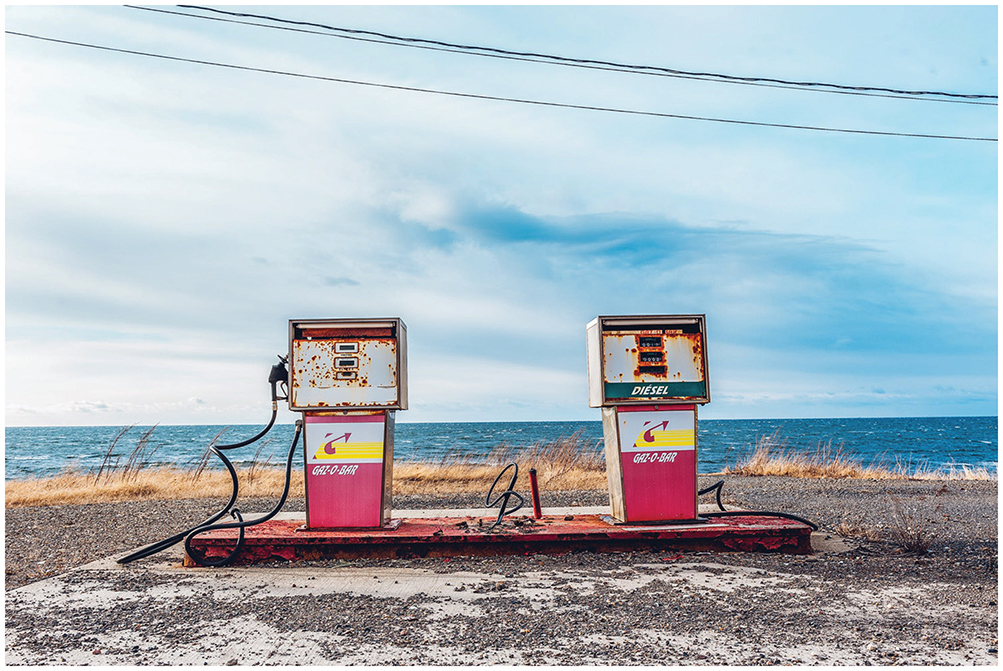 Oliver Laasch
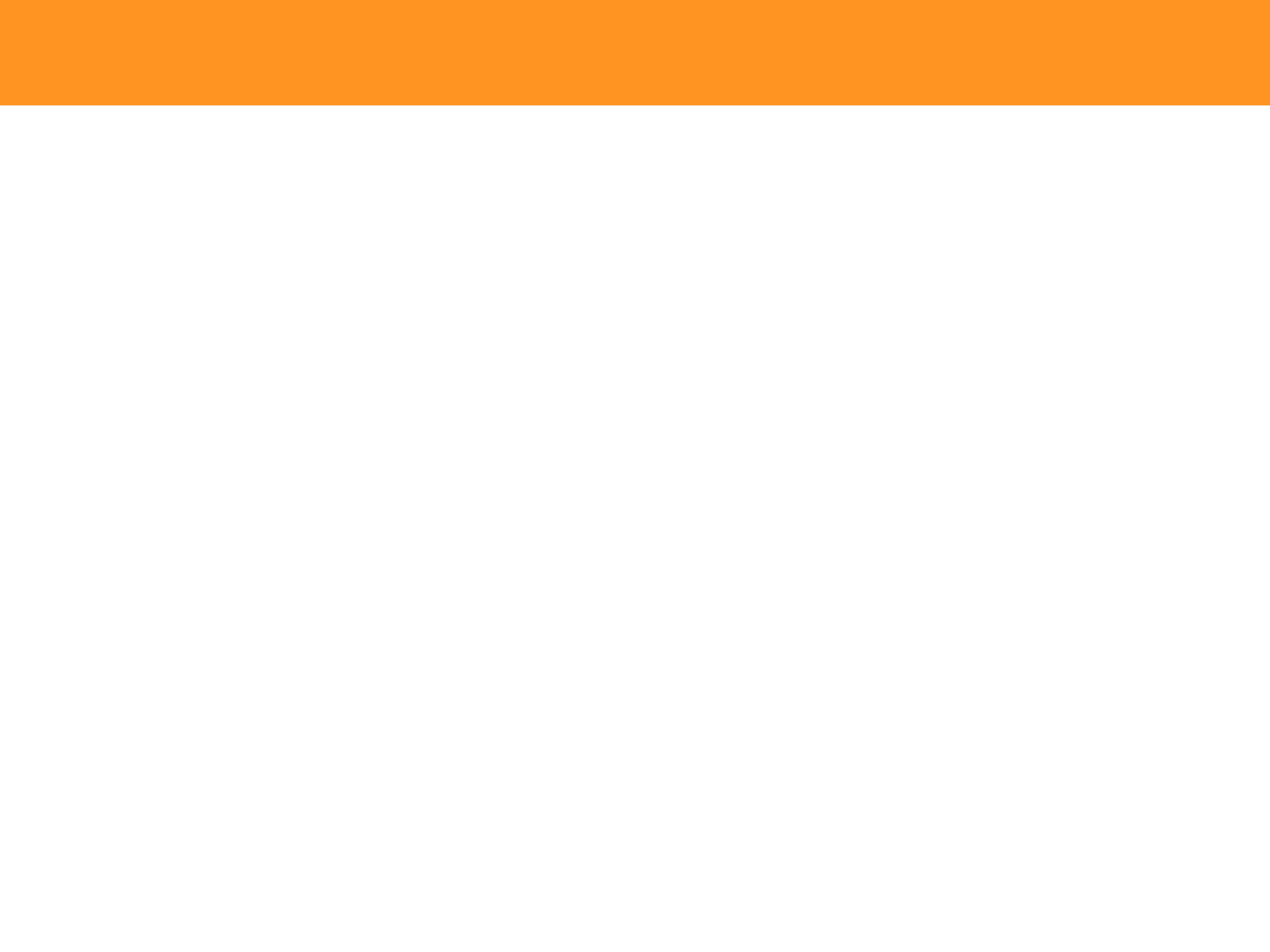 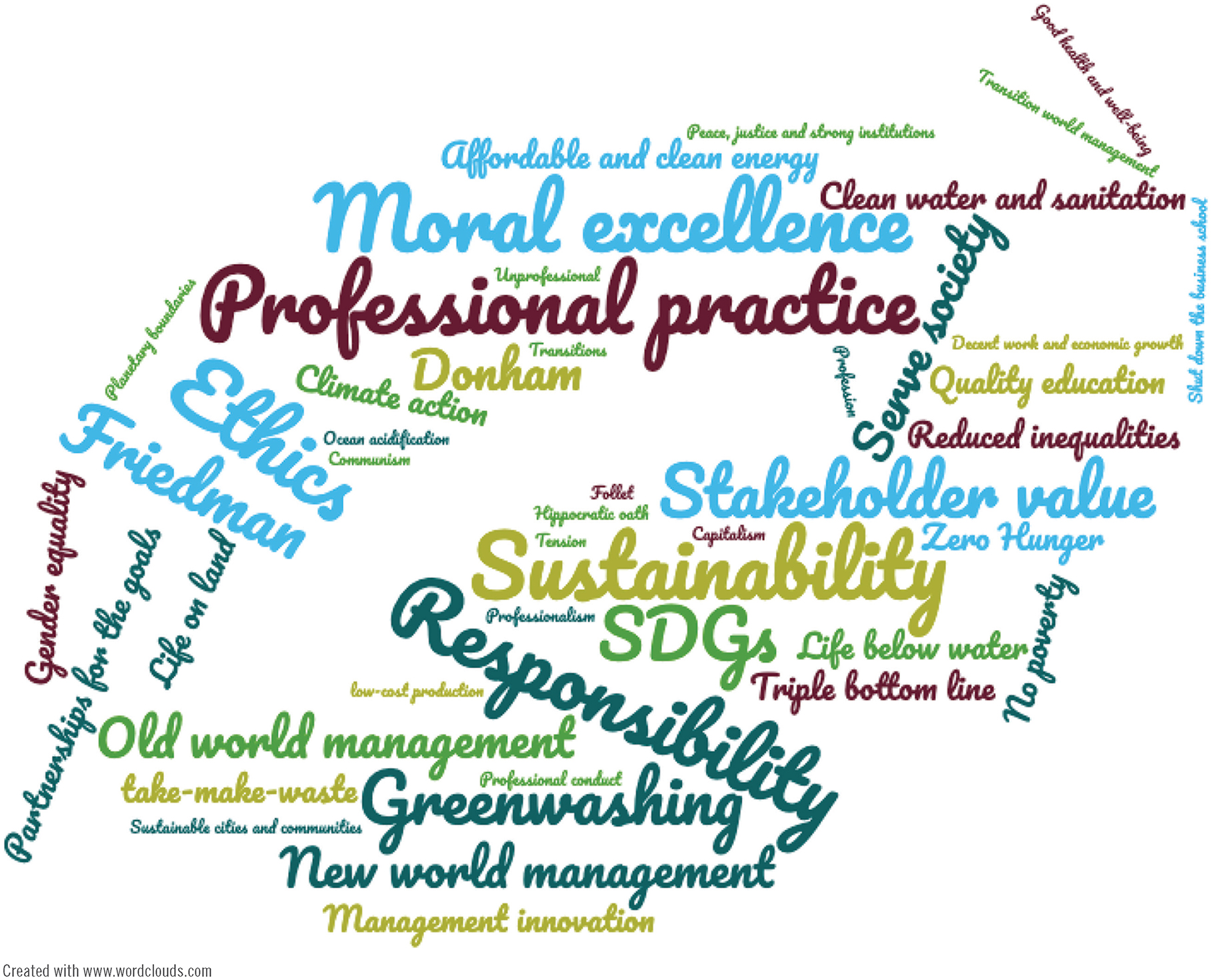 Oliver Laasch